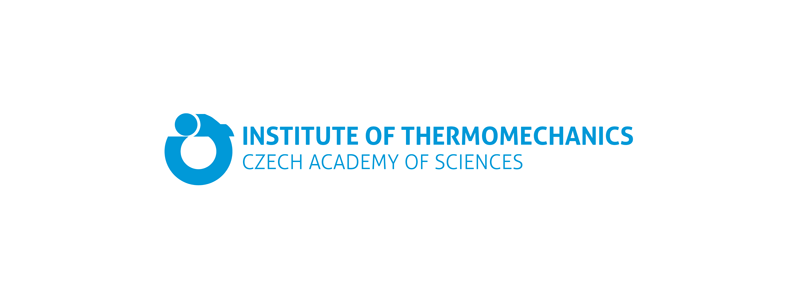 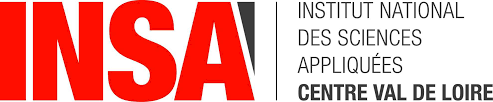 Novel design of a device for measurement of human skin viscoelastic properties
Perrine BEGON & Flavie DELOUYE
INSA Centre Val de Loire, Blois, France – Institute of Thermomechanics, Prague, Czech Republic
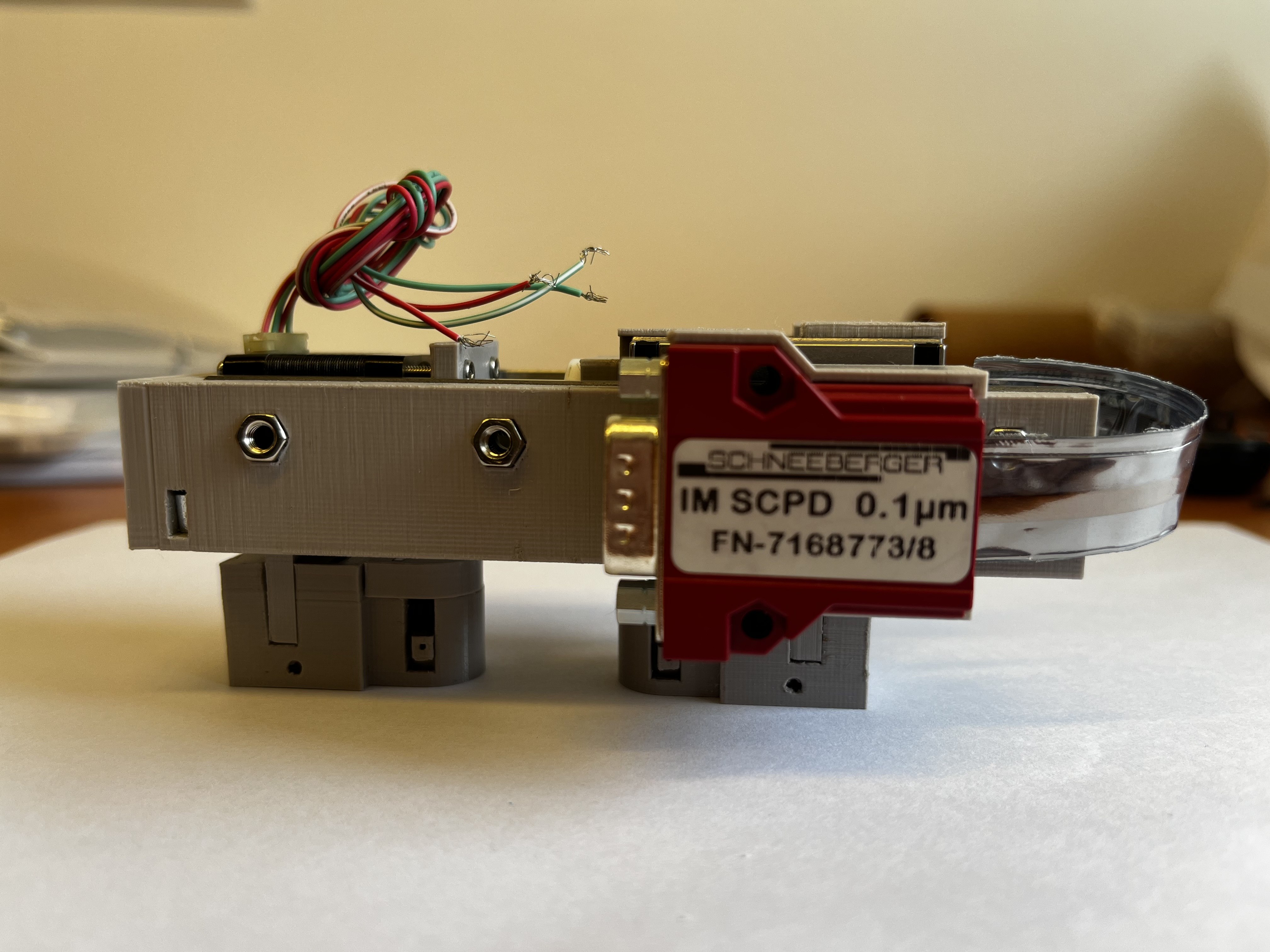 SPMS conference, Rumburk, Czech Republic, 23 - 27 June 2022
OUTLINE
Introduction
Design specifications 
Previous design
Novel design
Mechanical design
Motor piece
Movement transmission piece
Strain gauges piece
Ultrasonic transducer pieces
Future steps
Electrical part
Novel device assembly and verifications
2
SPMS conference, Rumburk, Czech Republic, 23 - 27 June 2022
Introduction
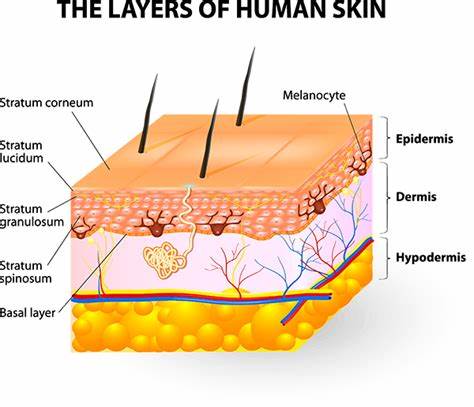 Anisotropic and non-linearly viscoelastic properties

Cosmetic industry and aesthetic medicine
3
SPMS conference, Rumburk, Czech Republic, 23 - 27 June 2022
PrevIOUS DESIGN
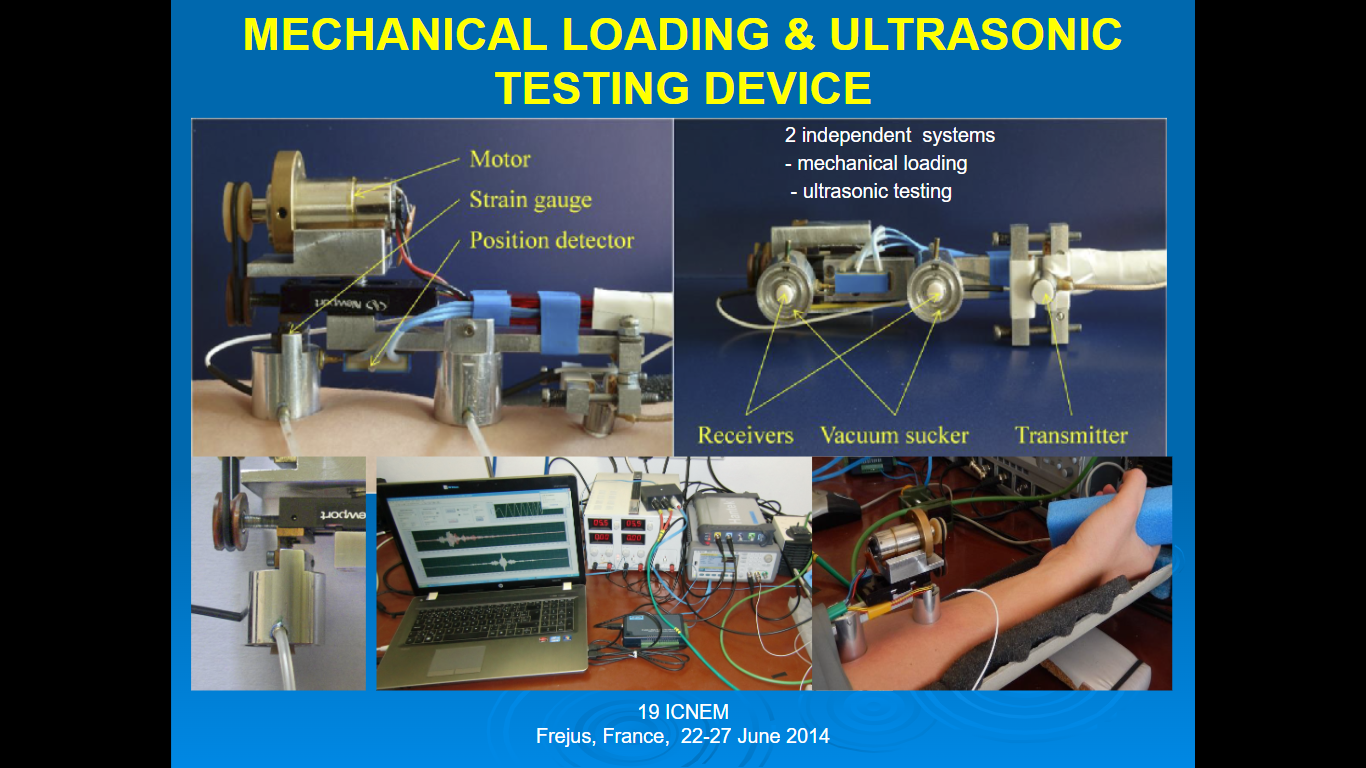 Mechanical loading and ultrasonic testing device in 2013
4
SPMS conference, Rumburk, Czech Republic, 23 - 27 June 2022
Novel design
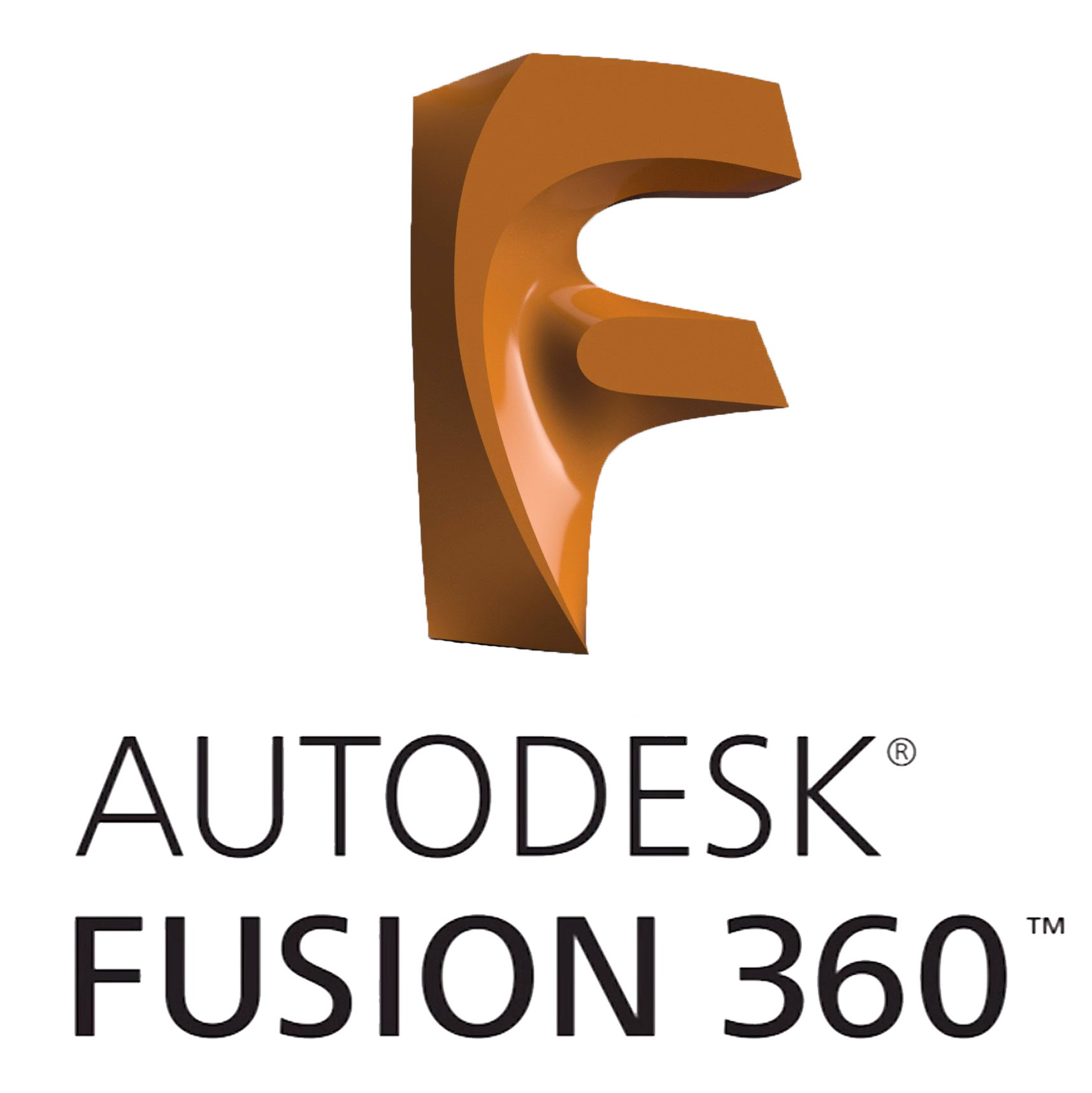 3D-printing
Modelisation with Fusion software
Dimensions not lower than 1 mm
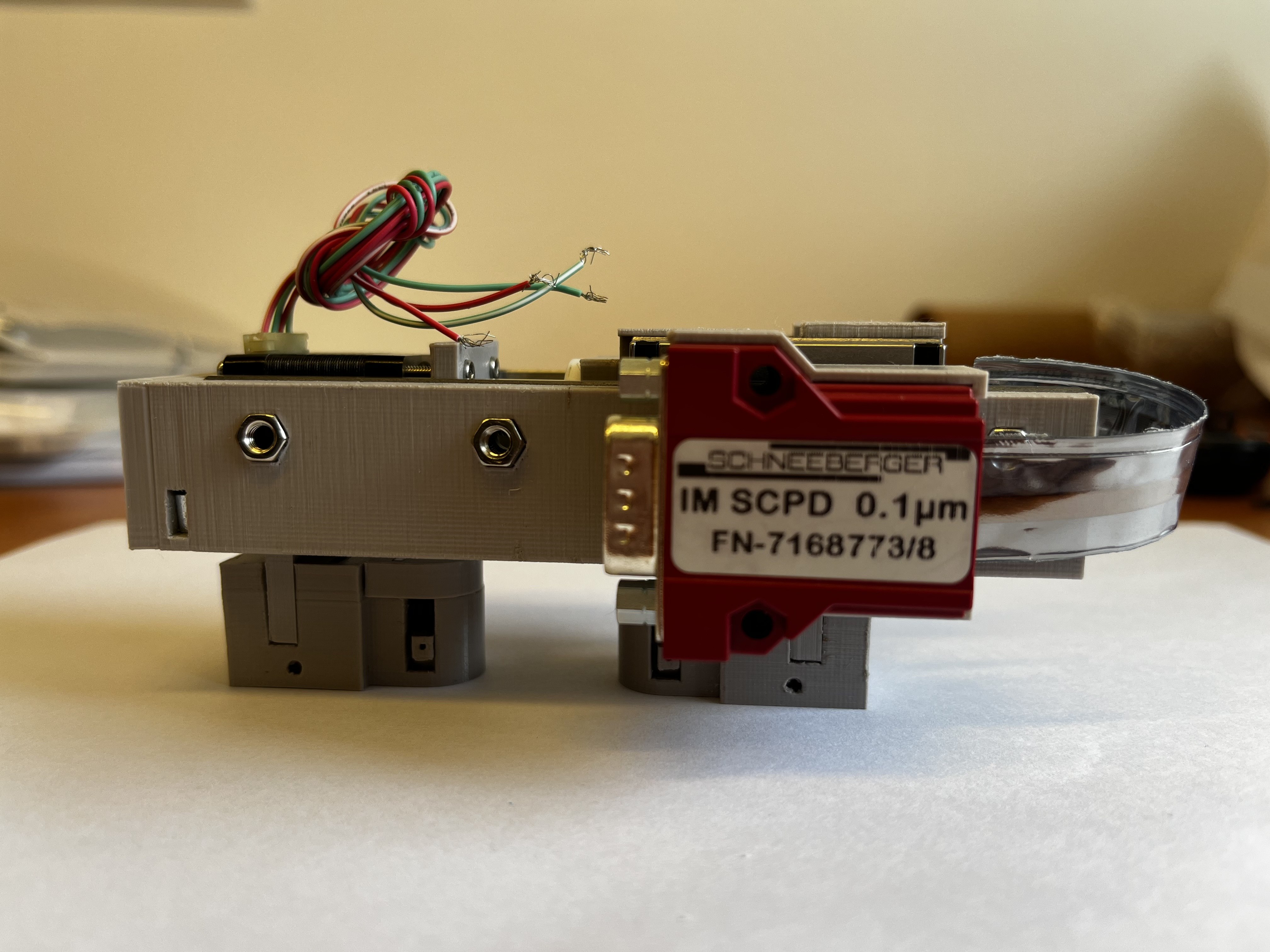 Novel device in June 2022
PRUSA I3 MK3, 3D printer
SPMS conference, Rumburk, Czech Republic, 23 - 27 June 2022
5
Novel design
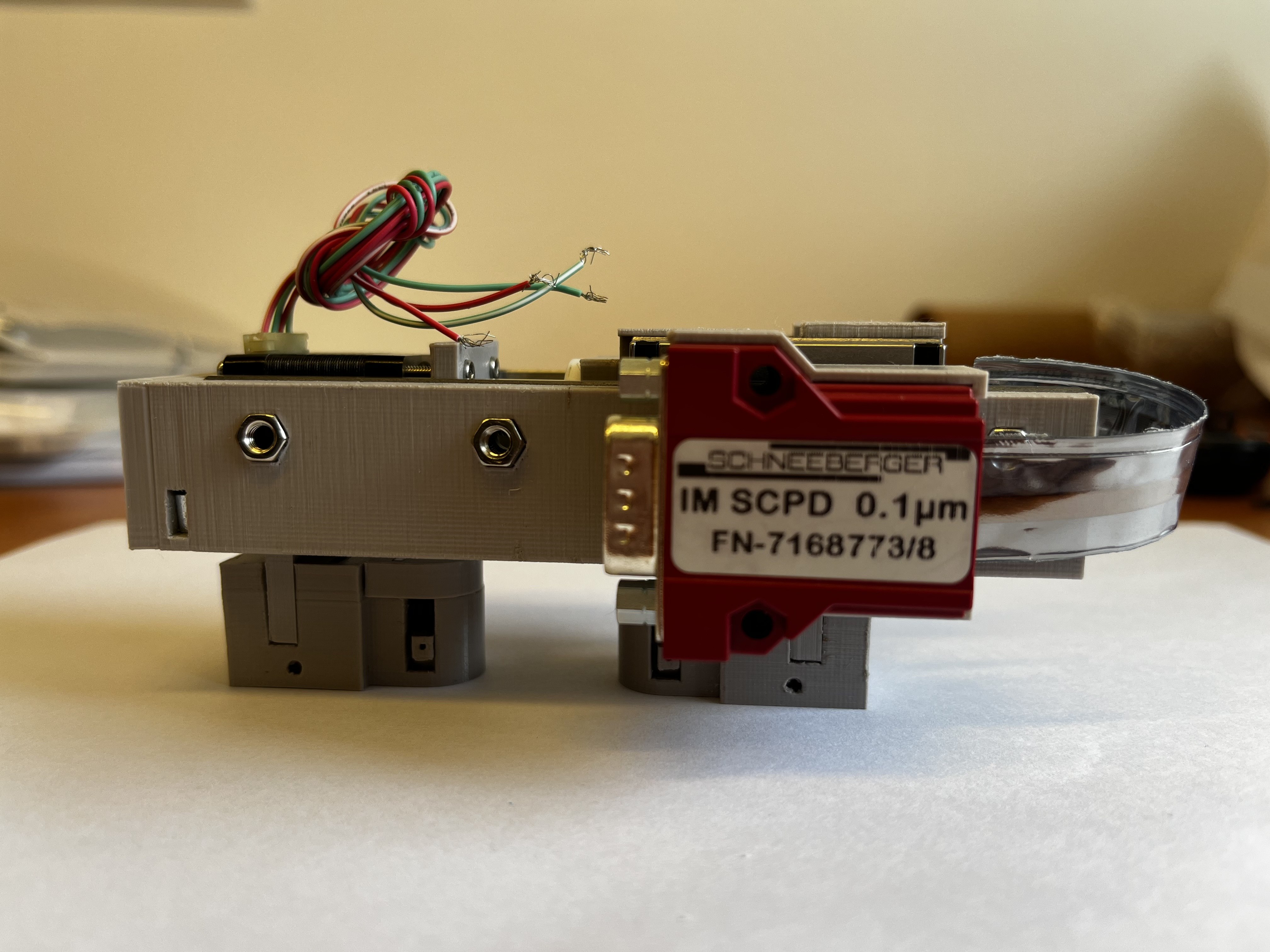 Interface module
Step motor
Mobile transducer mounting piece
Static transducer mounting piece
Strain gauges
6
SPMS conference, Rumburk, Czech Republic, 23 - 27 June 2022
Motor piece
General view
7
SPMS conference, Rumburk, Czech Republic, 23 - 27 June 2022
Motor piece
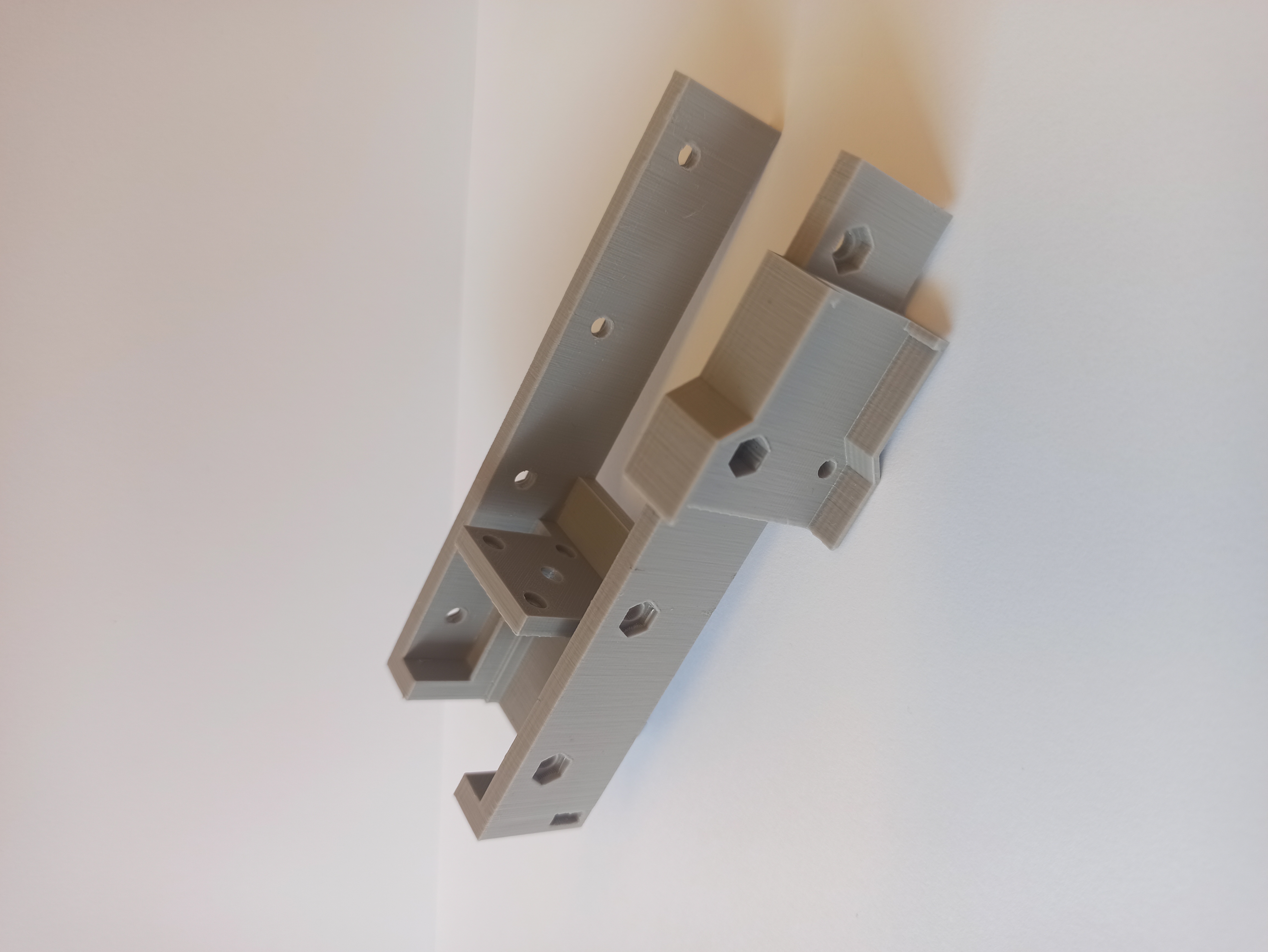 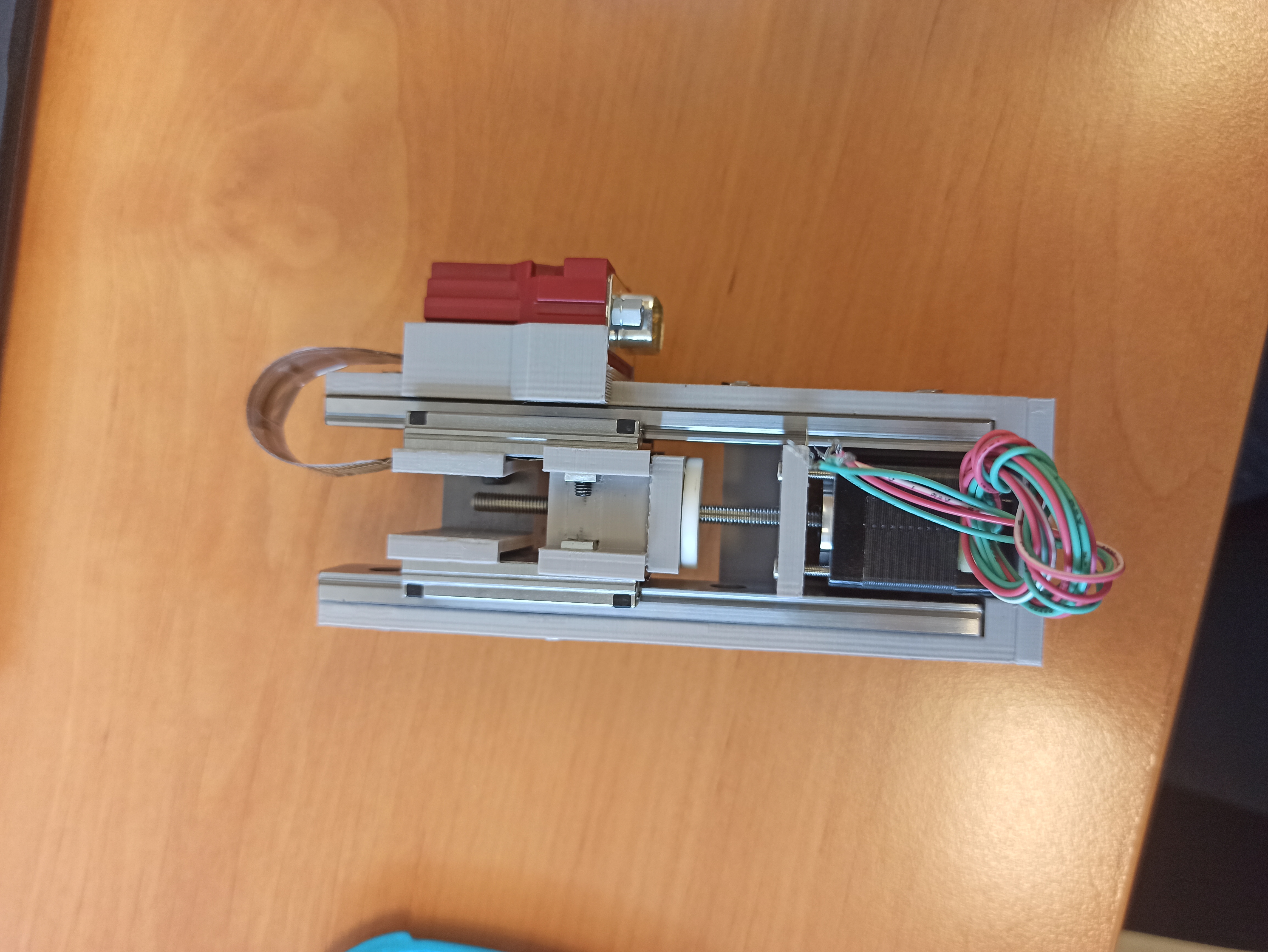 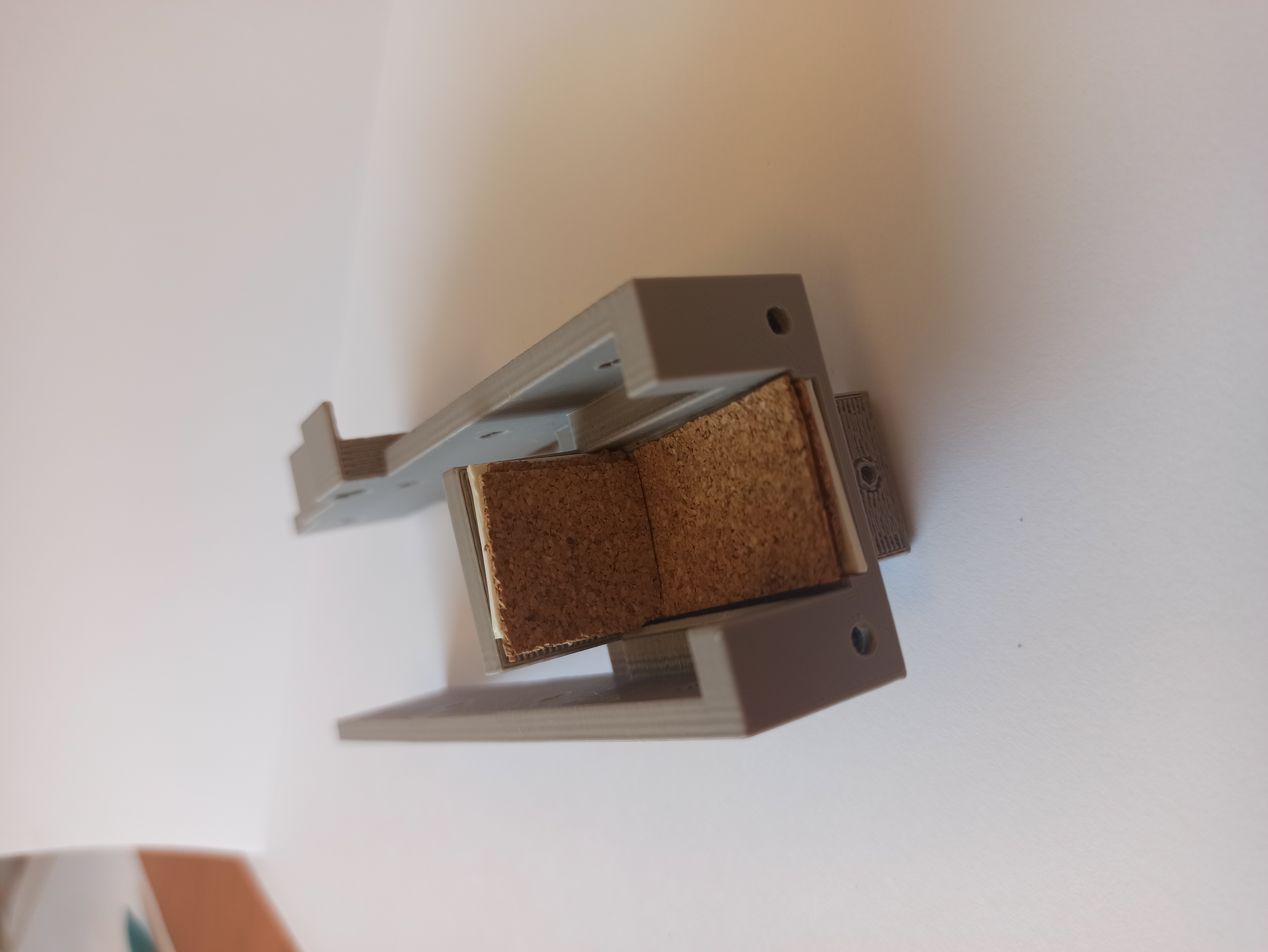 Rails
Step-motor
Printed piece with cork and silicon layers
Printed piece
Assembly with the step-motor and the rails
8
SPMS conference, Rumburk, Czech Republic, 23 - 27 June 2022
Motor piece
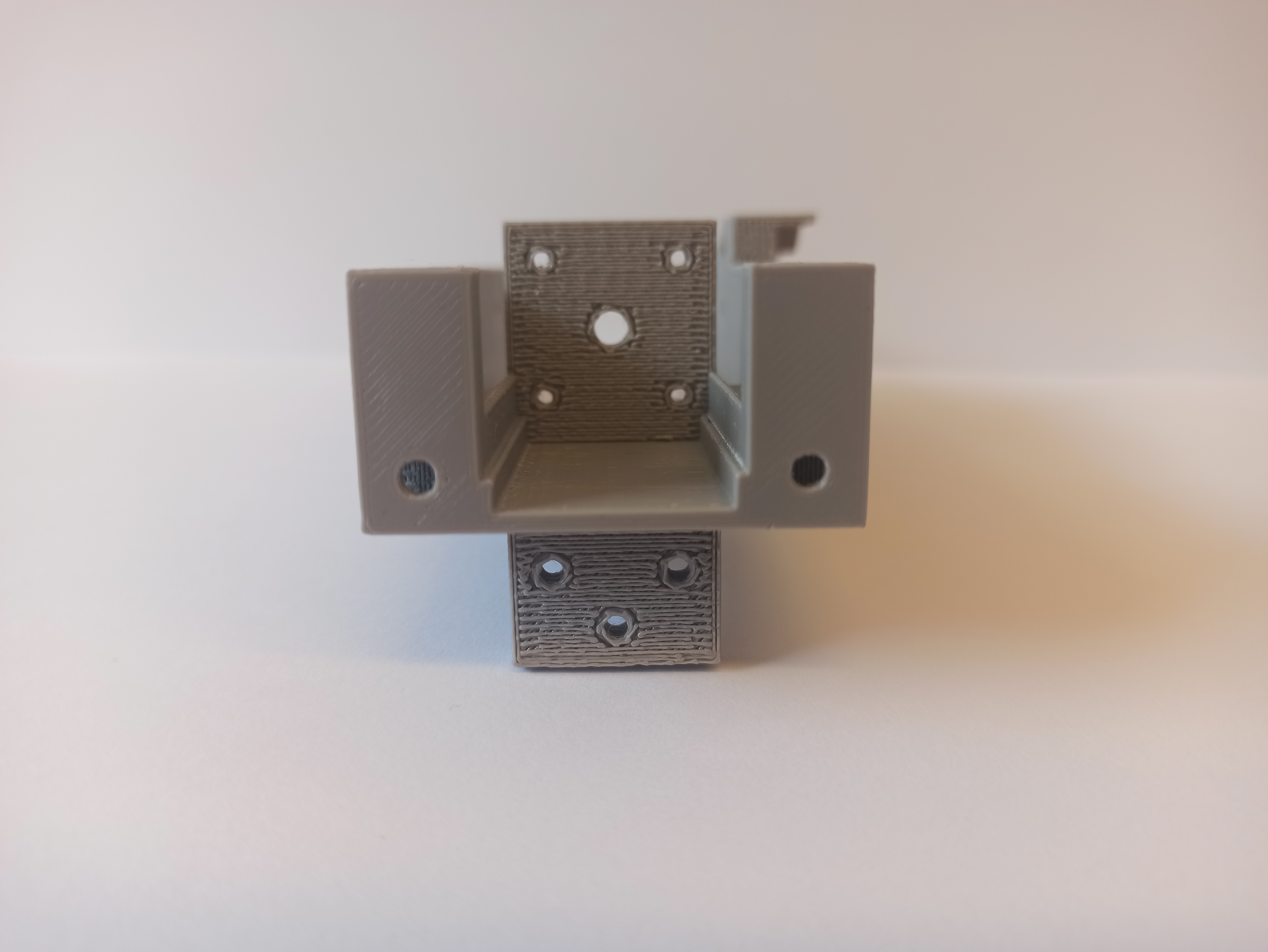 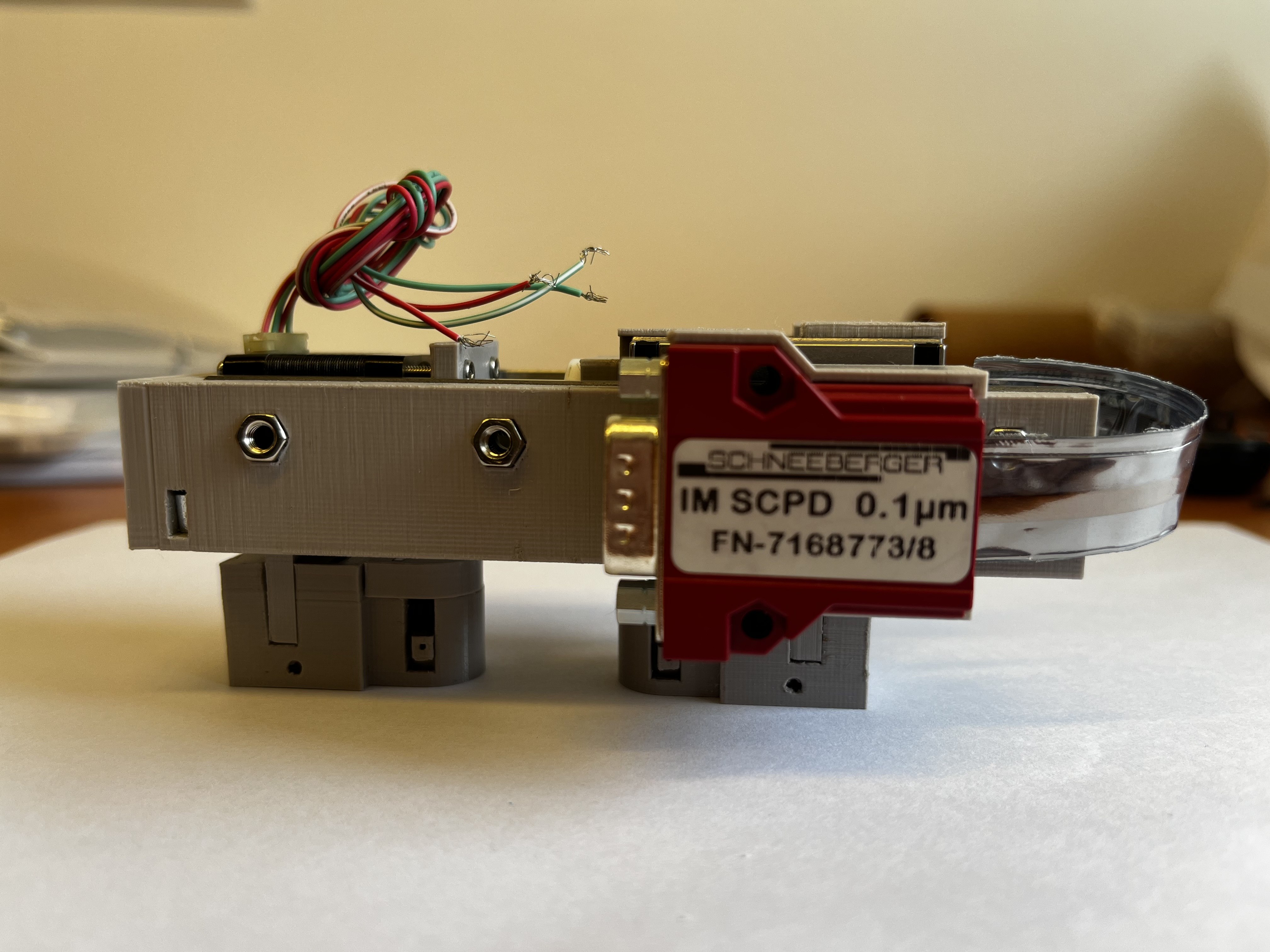 5-7 cm between the center of the two ultrasonic transducers
Back view of the motor piece
9
SPMS conference, Rumburk, Czech Republic, 23 - 27 June 2022
Motor piece
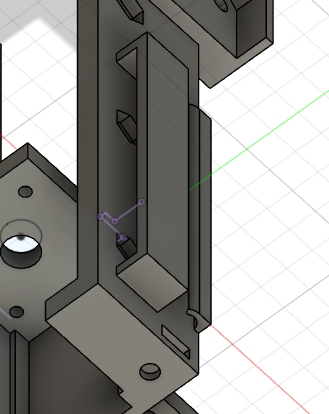 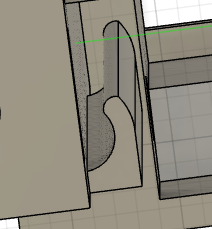 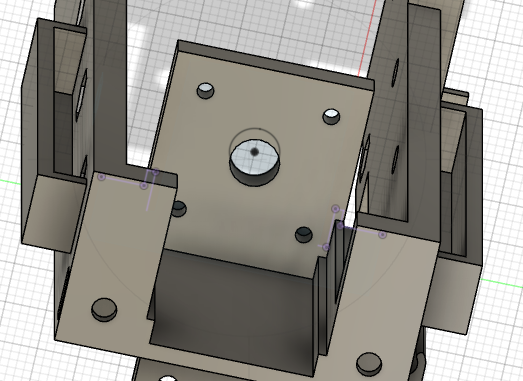 Back view
Coaxial cable hook
Elastic strip hook
10
SPMS conference, Rumburk, Czech Republic, 23 - 27 June 2022
Motor piece
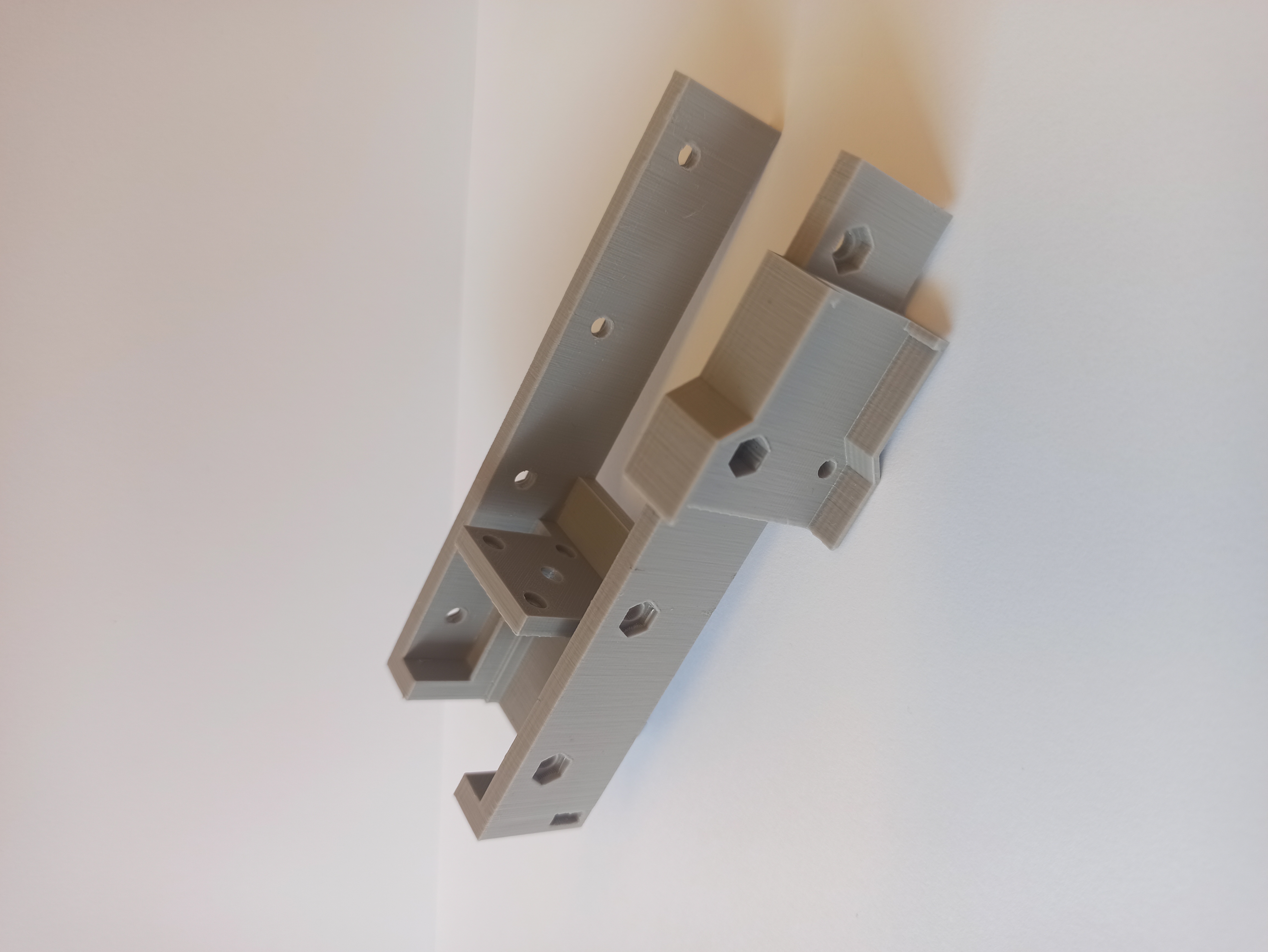 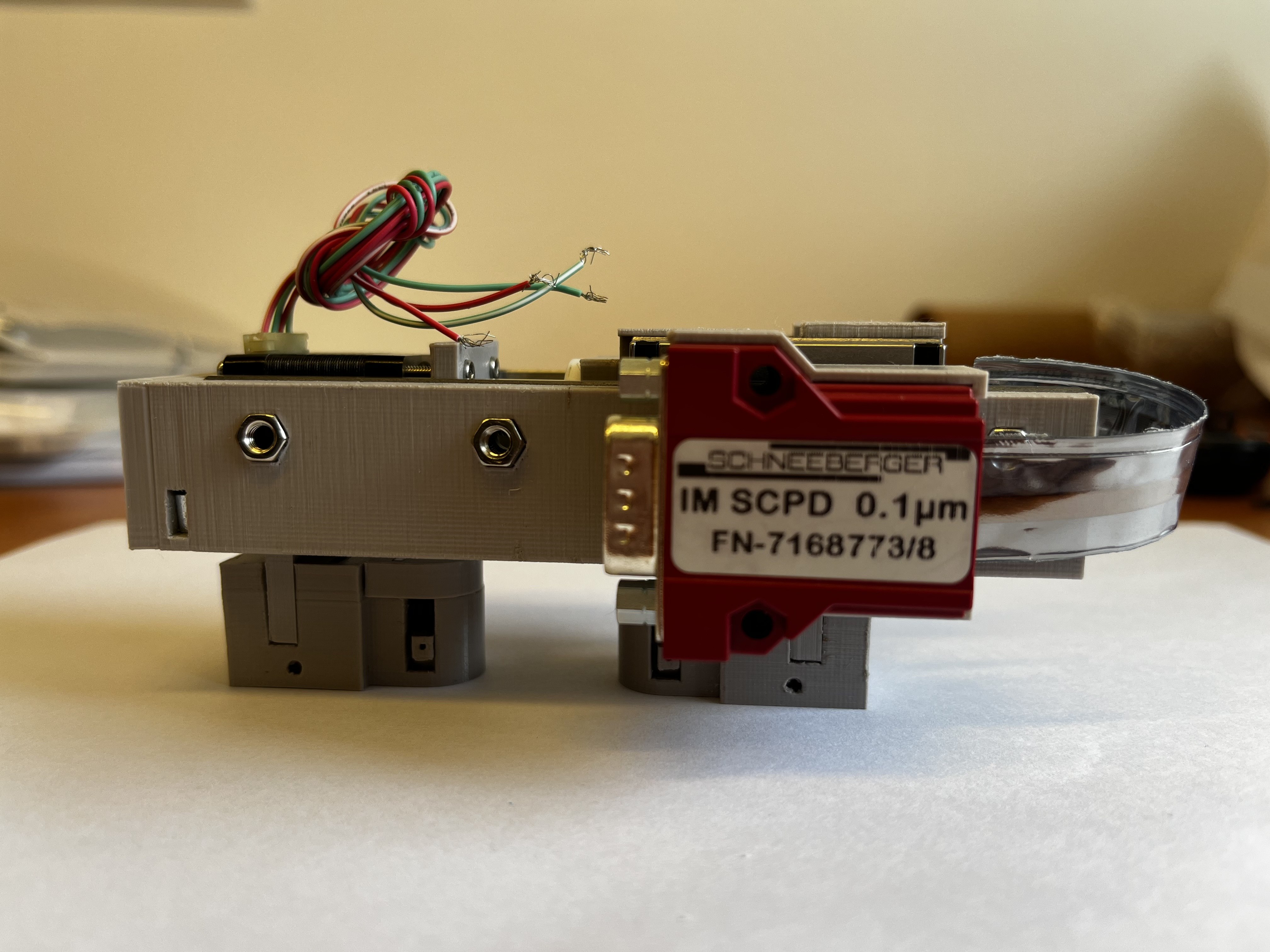 Printed piece
Interface module for position measurement
11
SPMS conference, Rumburk, Czech Republic, 23 - 27 June 2022
Movement transmission part
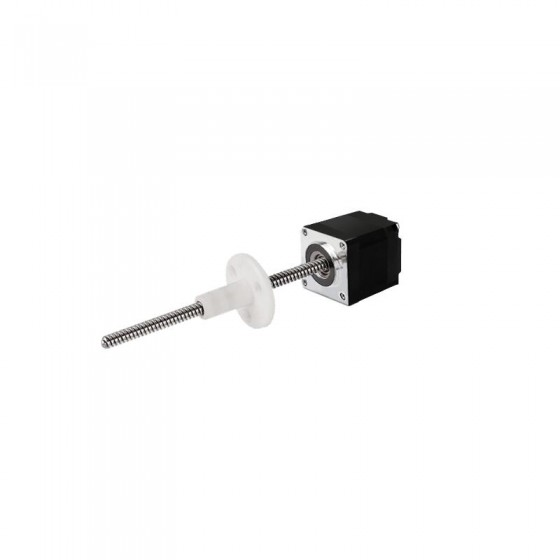 Step-motor
General view
12
SPMS conference, Rumburk, Czech Republic, 23 - 27 June 2022
Movement transmission part
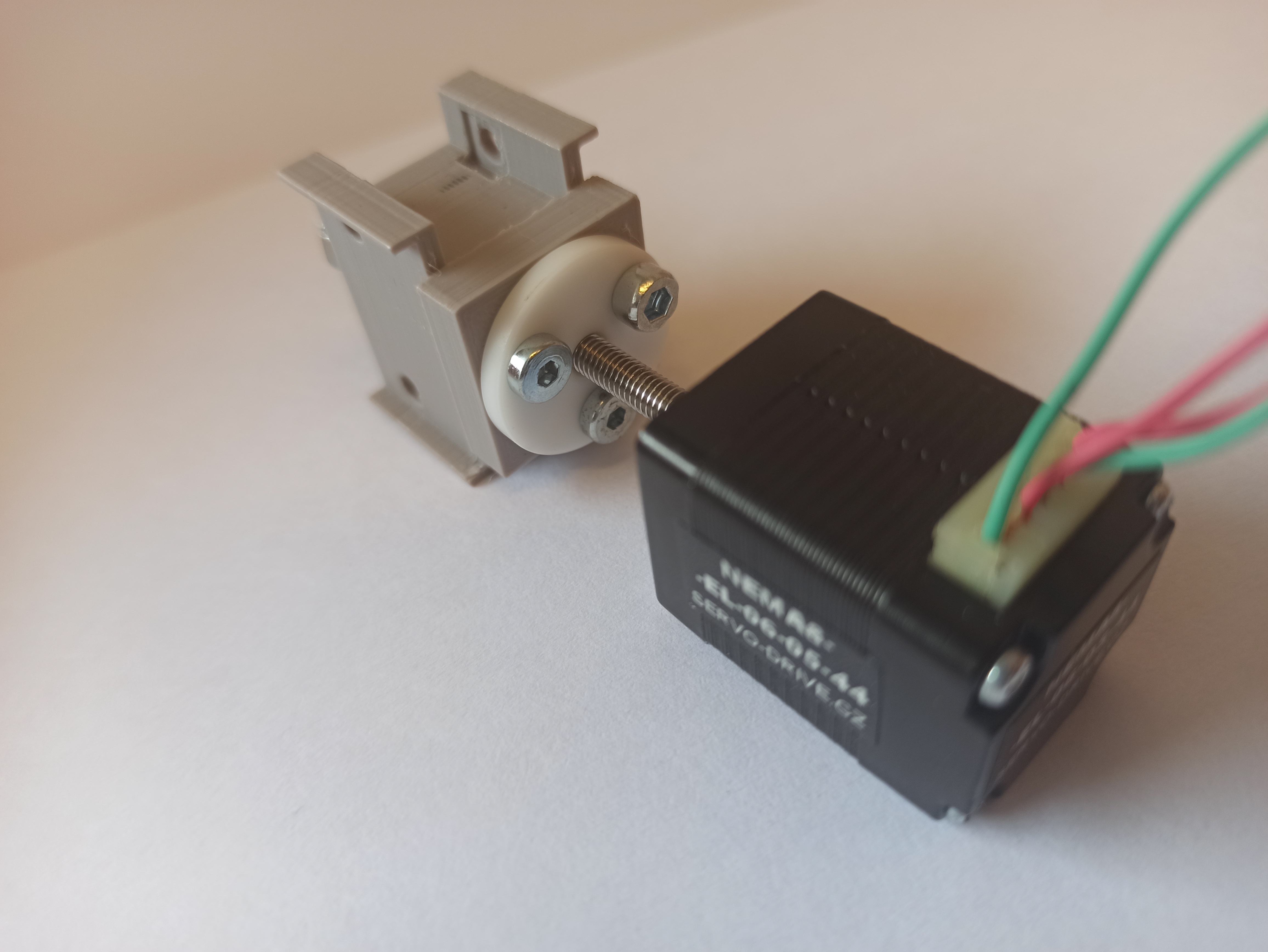 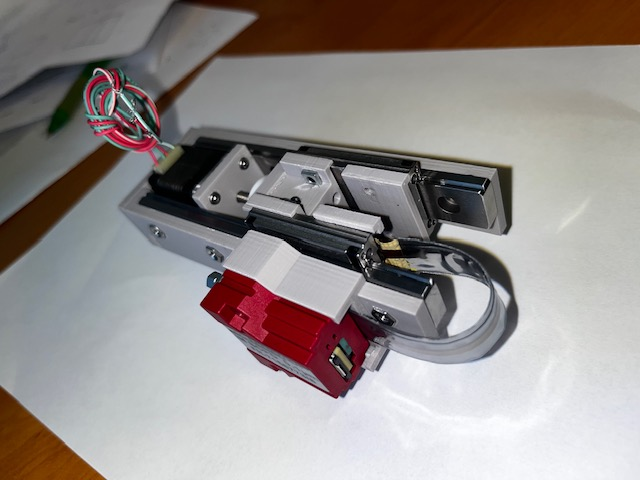 White plastic nut
Printed part
Motor screw
Step motor
Wagons
Assembly of the new device
Movement transmission part assembly with the motor
13
SPMS conference, Rumburk, Czech Republic, 23 - 27 June 2022
Movement transmission part
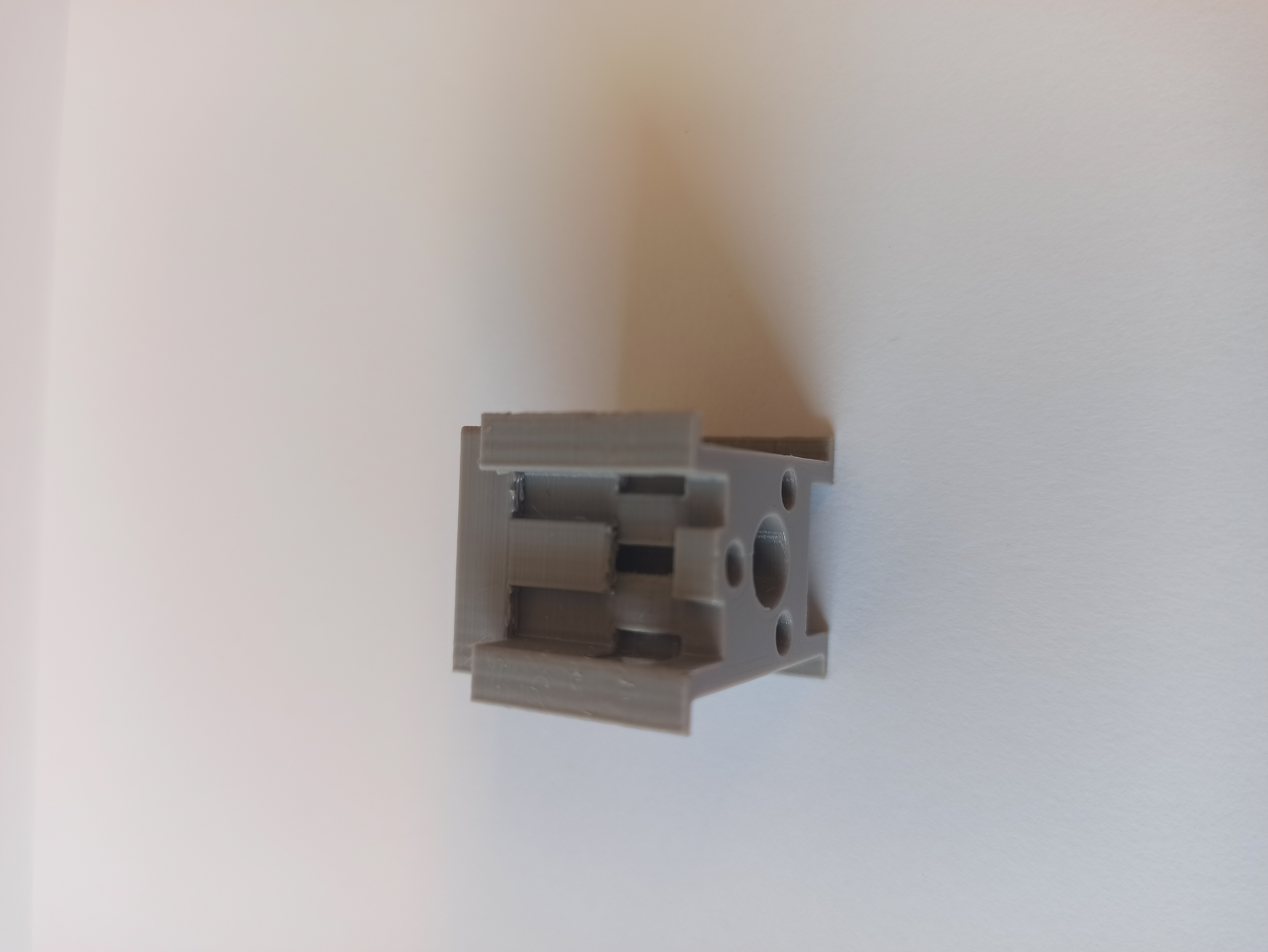 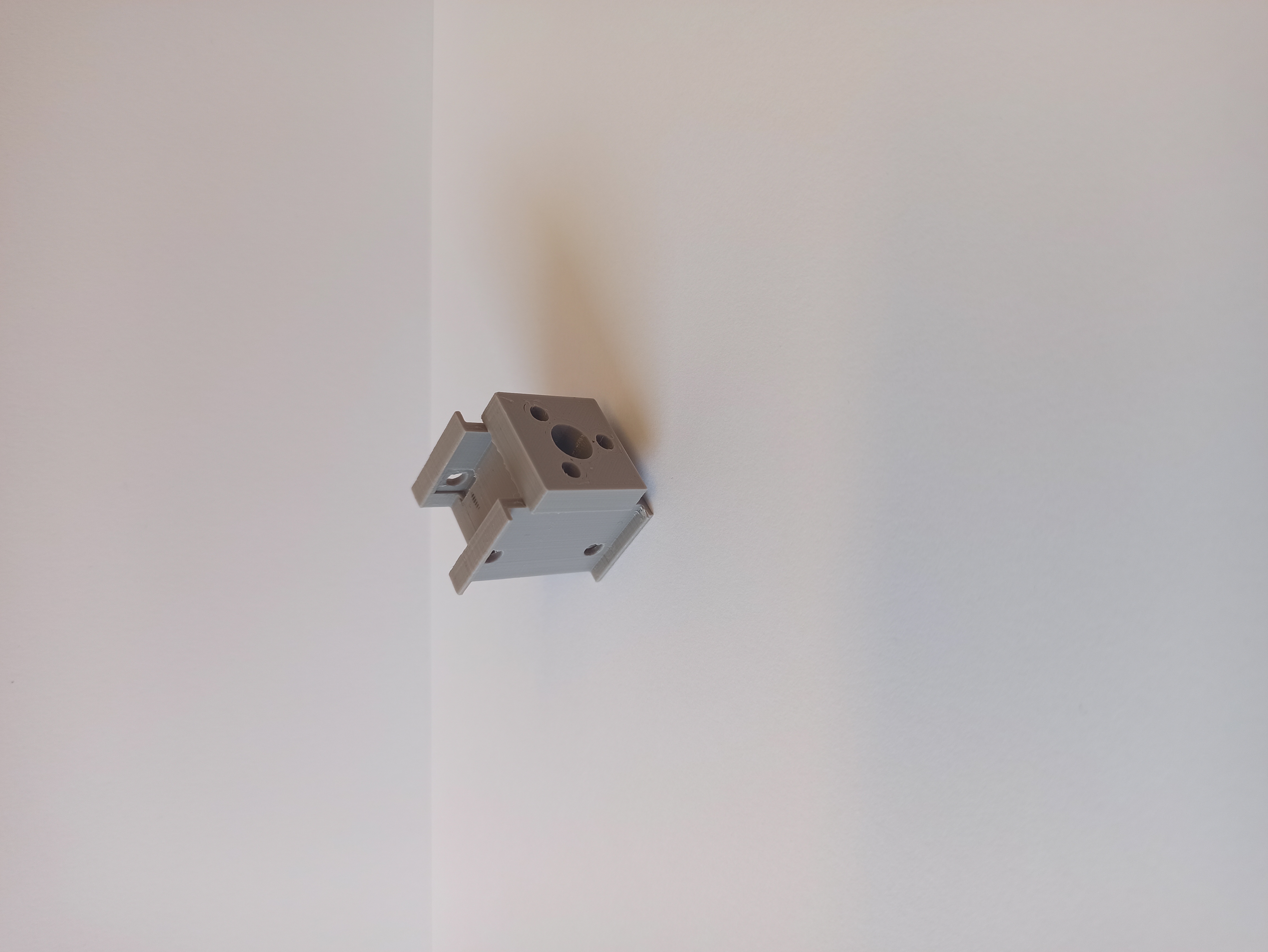 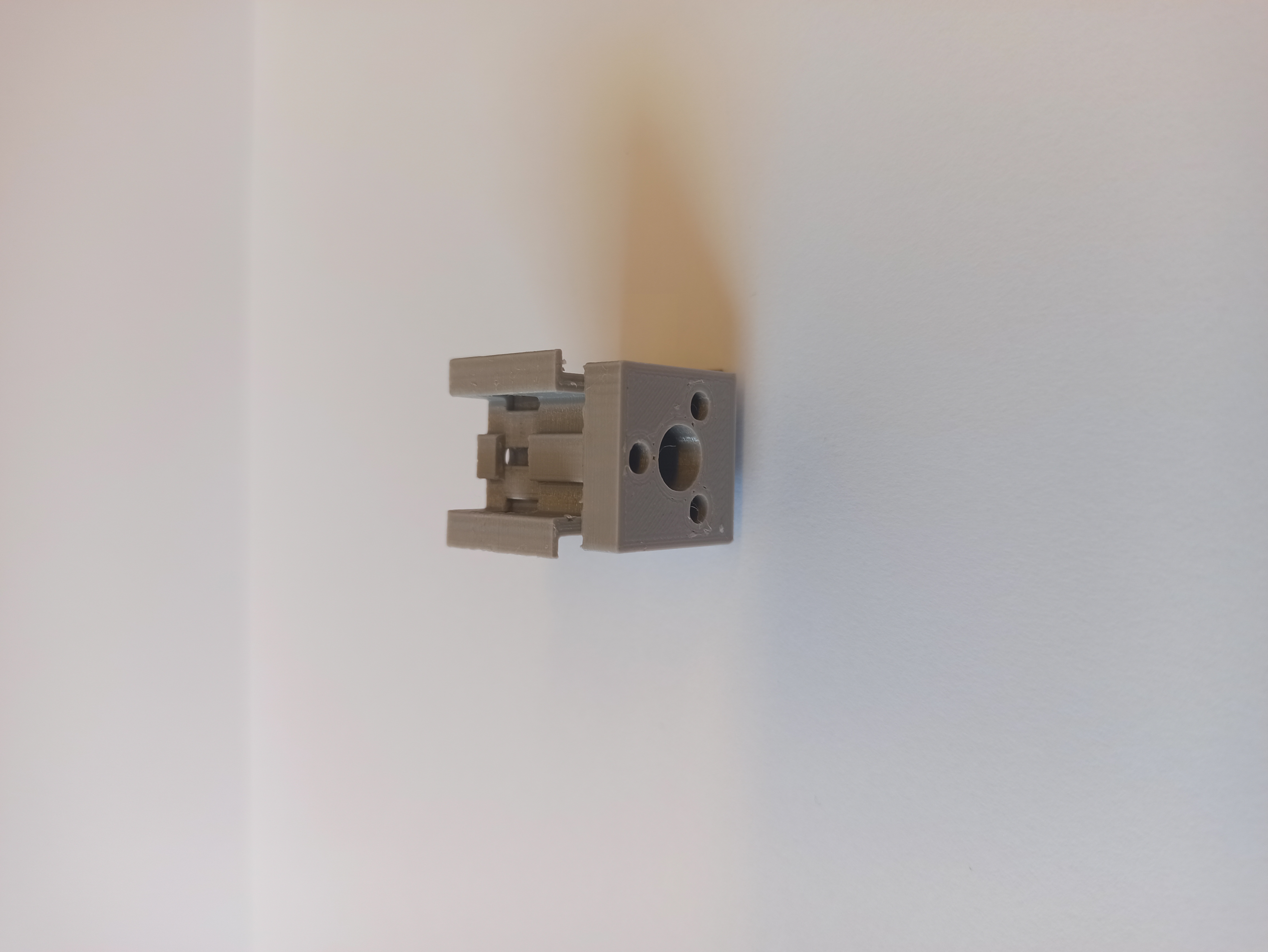 Printed part with 3 equidistant holes
Bottom views
14
SPMS conference, Rumburk, Czech Republic, 23 - 27 June 2022
Strain gauges piece
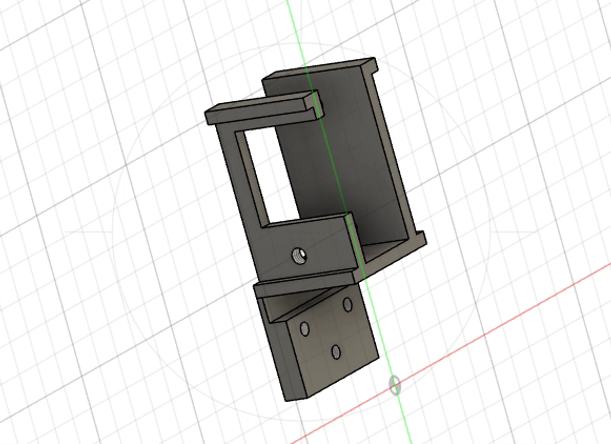 General view
15
SPMS conference, Rumburk, Czech Republic, 23 - 27 June 2022
Strain gauges piece
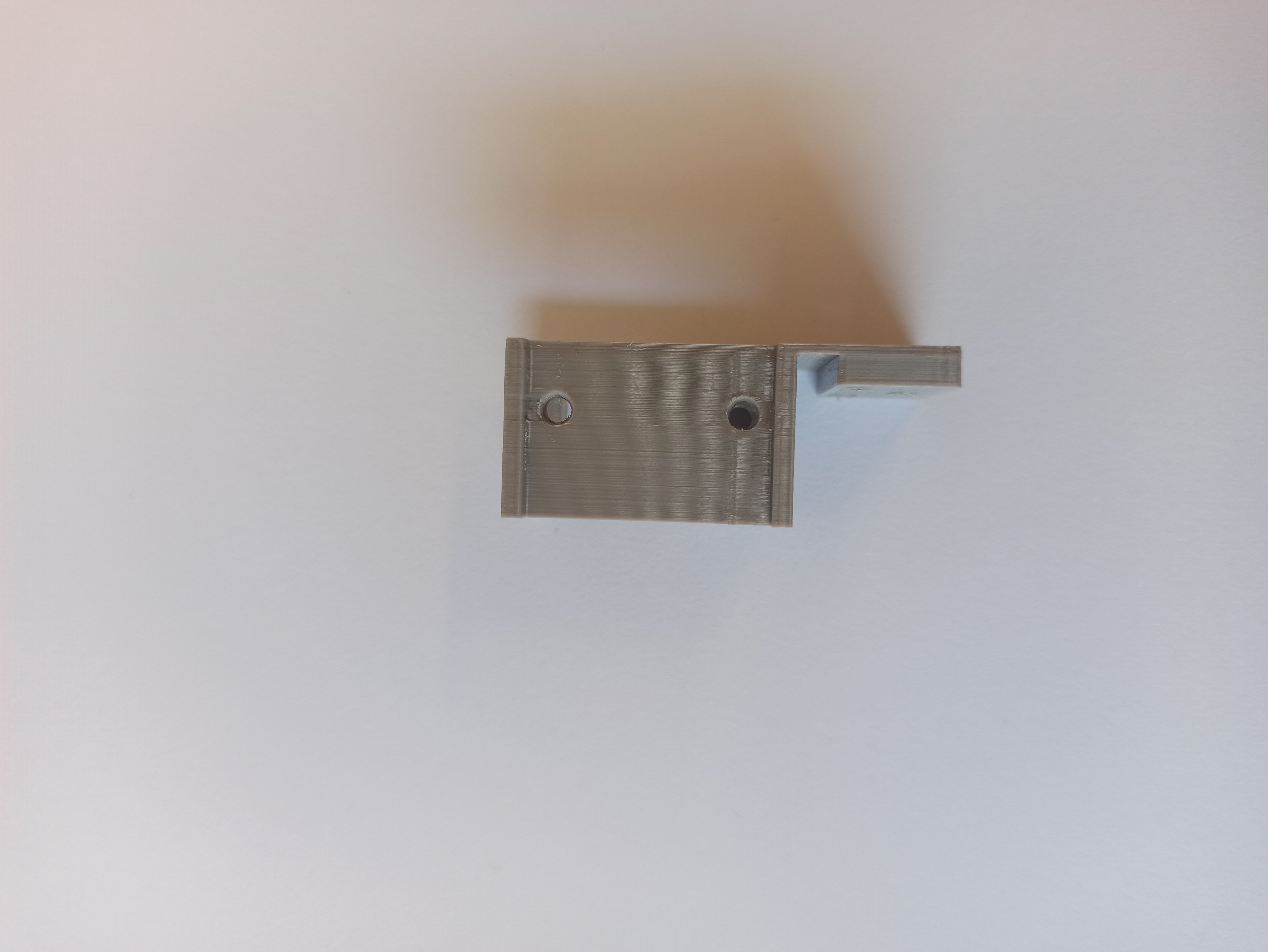 Strain gauges piece
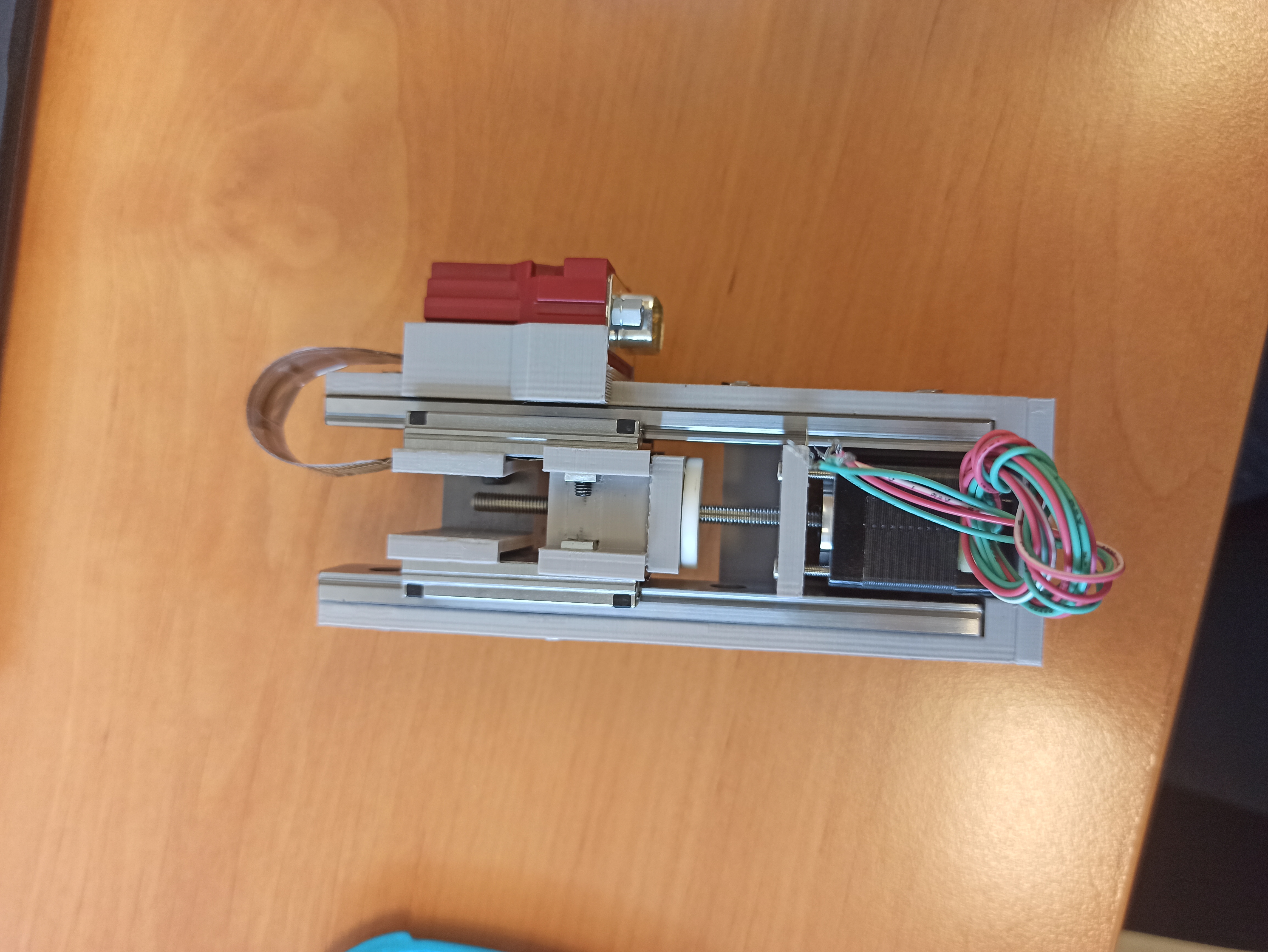 1 mm thickness rectangle to put the strain gauges on
Printed strain gauges piece
16
SPMS conference, Rumburk, Czech Republic, 23 - 27 June 2022
Strain gauges piece
Strain gauges piece
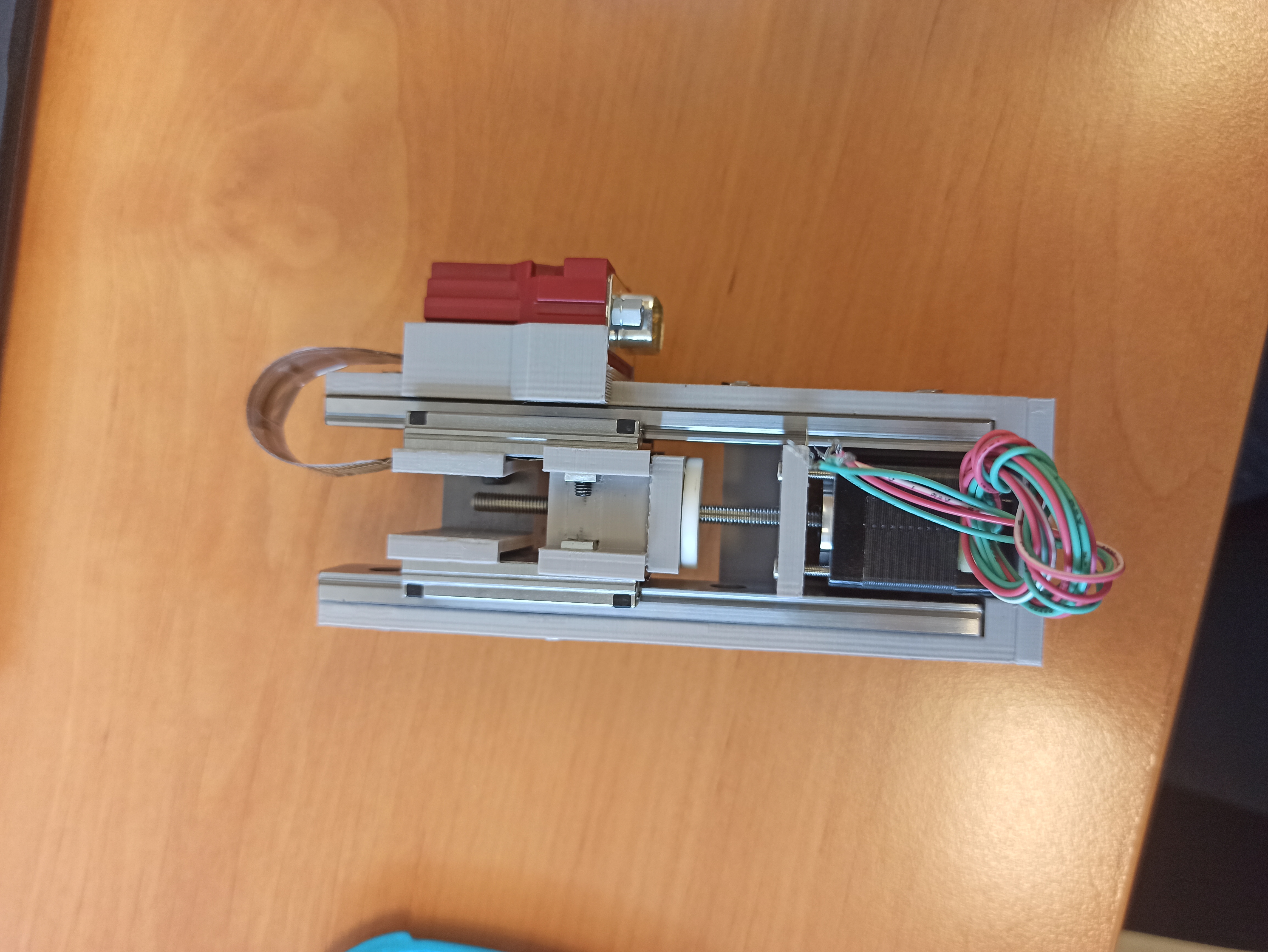 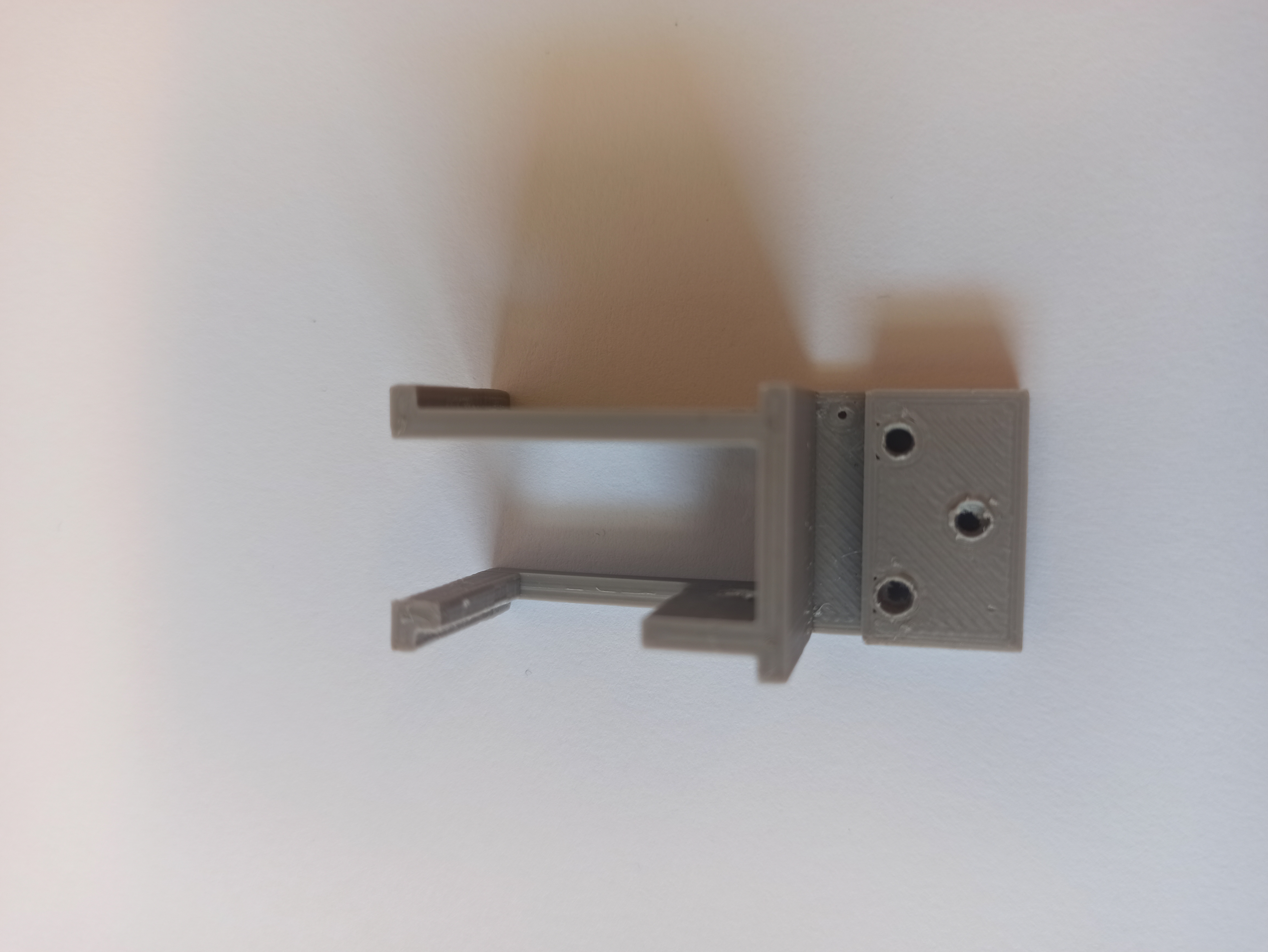 Hole connecting the sensors
Printed strain gauges piece
17
SPMS conference, Rumburk, Czech Republic, 23 - 27 June 2022
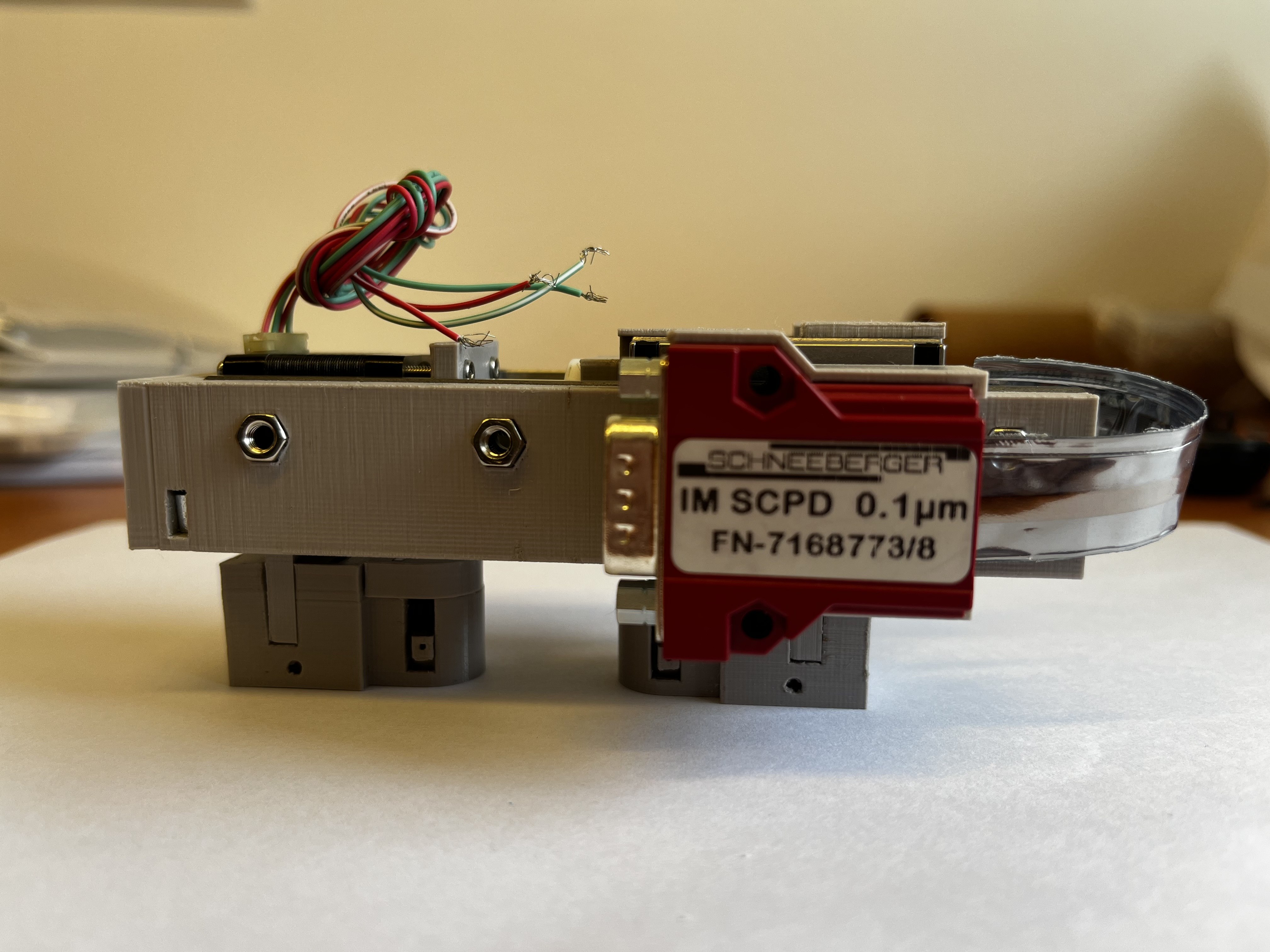 Ultrasonic transducer pieces
Transducer mounting piece
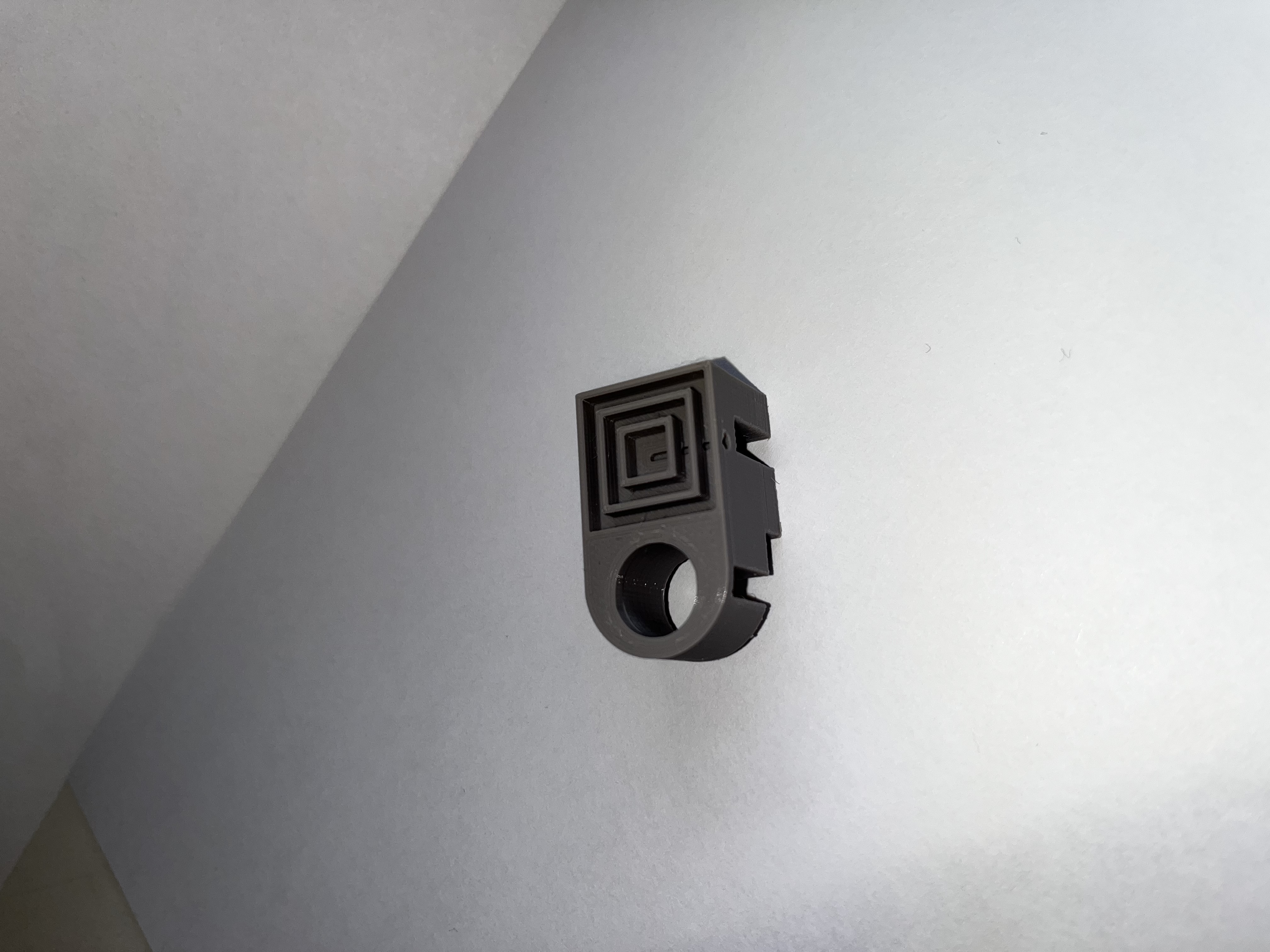 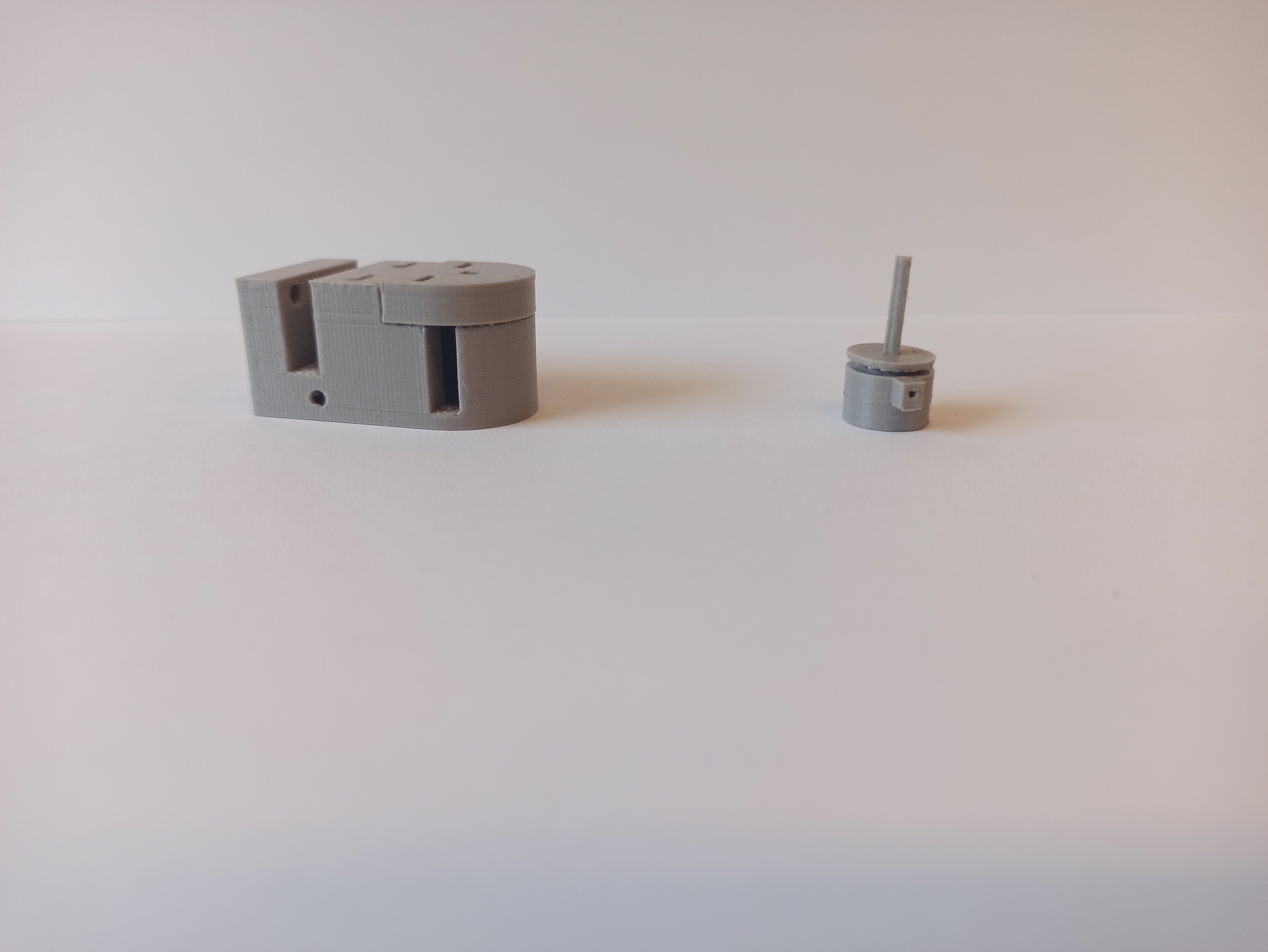 Empty part for the motor part or the strain gauges part
Hollow cylinder
Hole for negative pressure
Loading part
Bottom view
18
SPMS conference, Rumburk, Czech Republic, 23 - 27 June 2022
Ultrasonic transducer pieces
Ultrasonic transducer cup
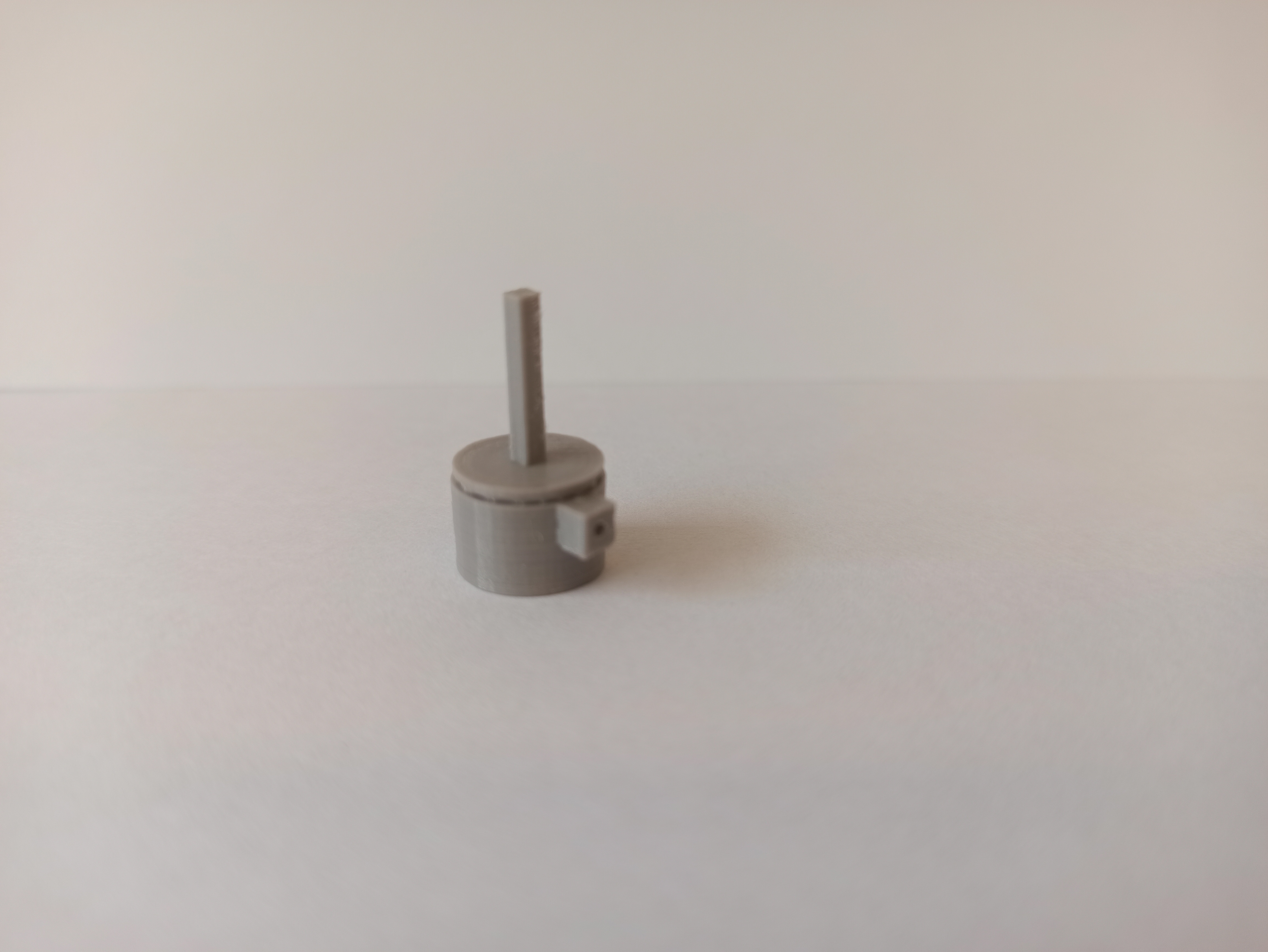 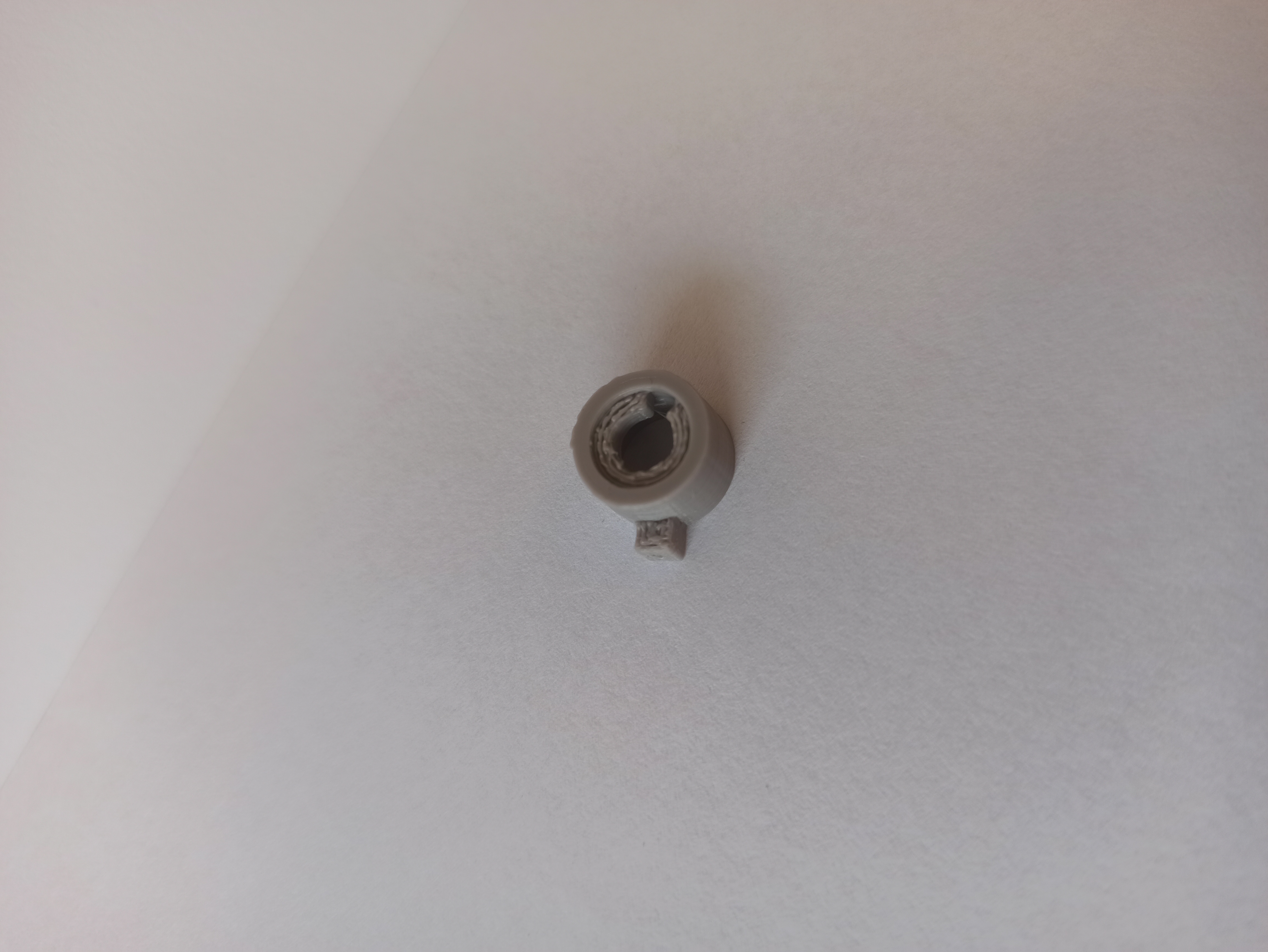 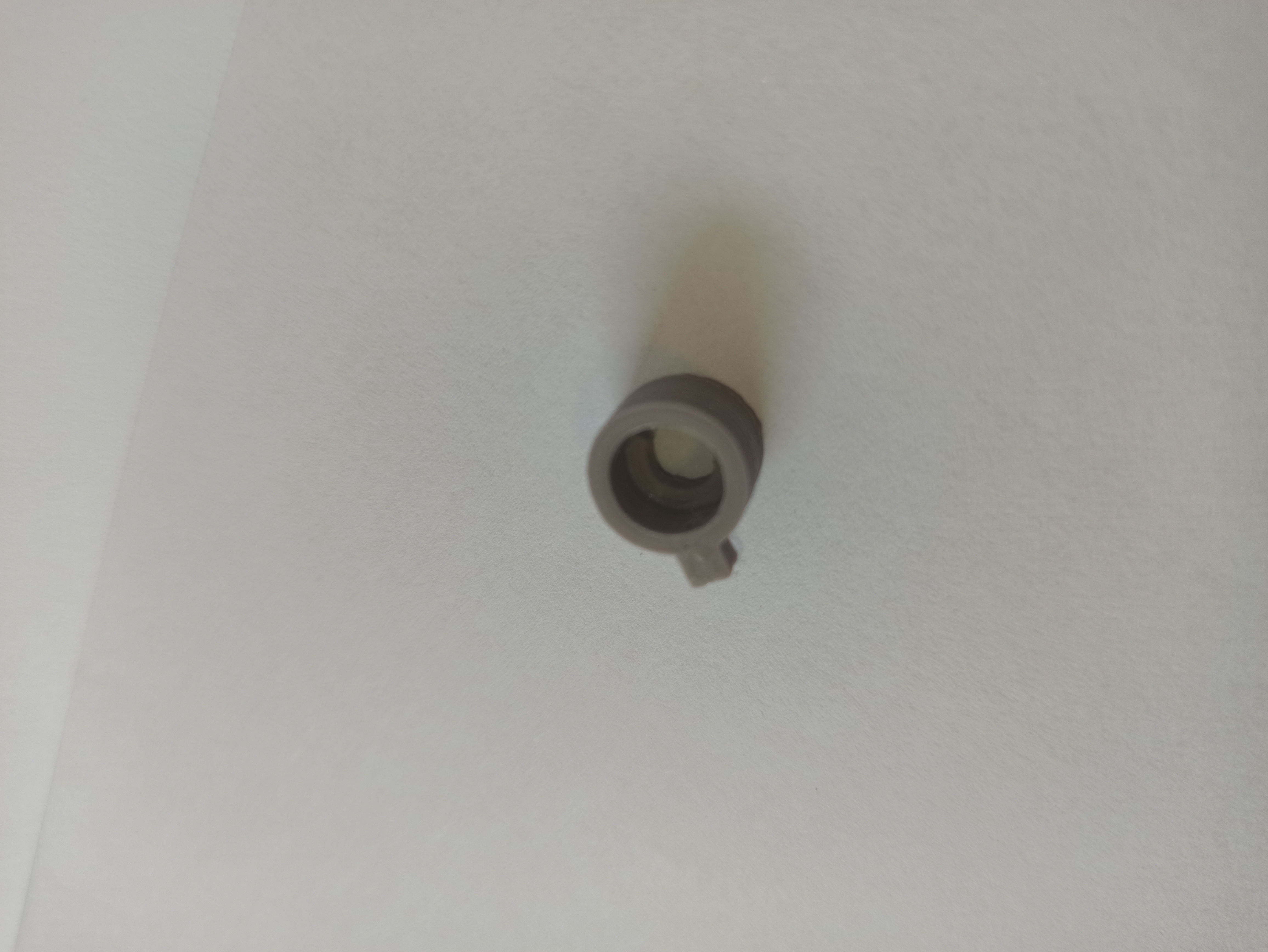 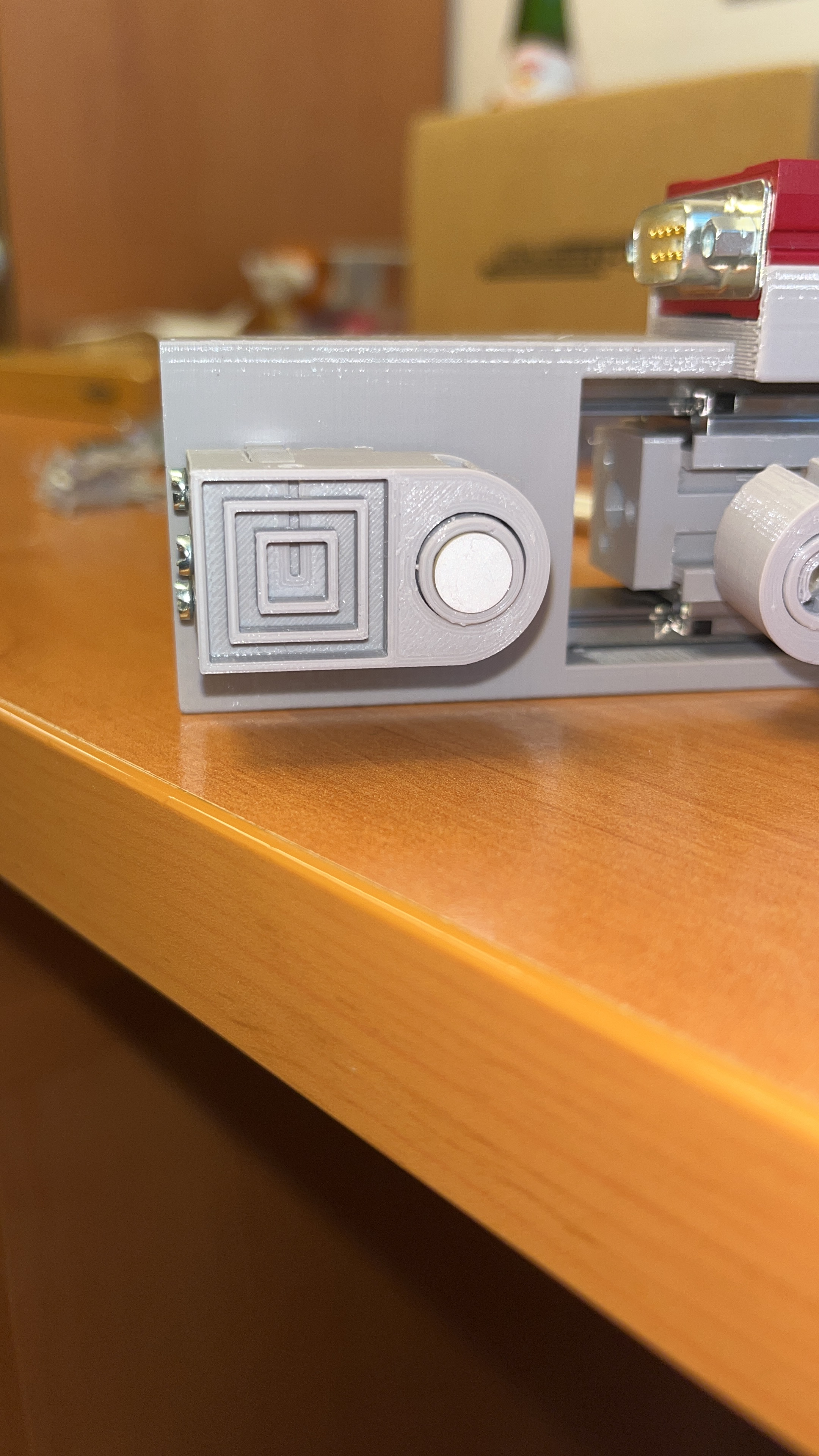 Ultrasonic transducer cup
Shielding
Hole for the coaxial cable
Ultrasonic transducer in the cup
19
SPMS conference, Rumburk, Czech Republic, 23 - 27 June 2022
Ultrasonic transducer pieces
Ultrasonic transducer cup
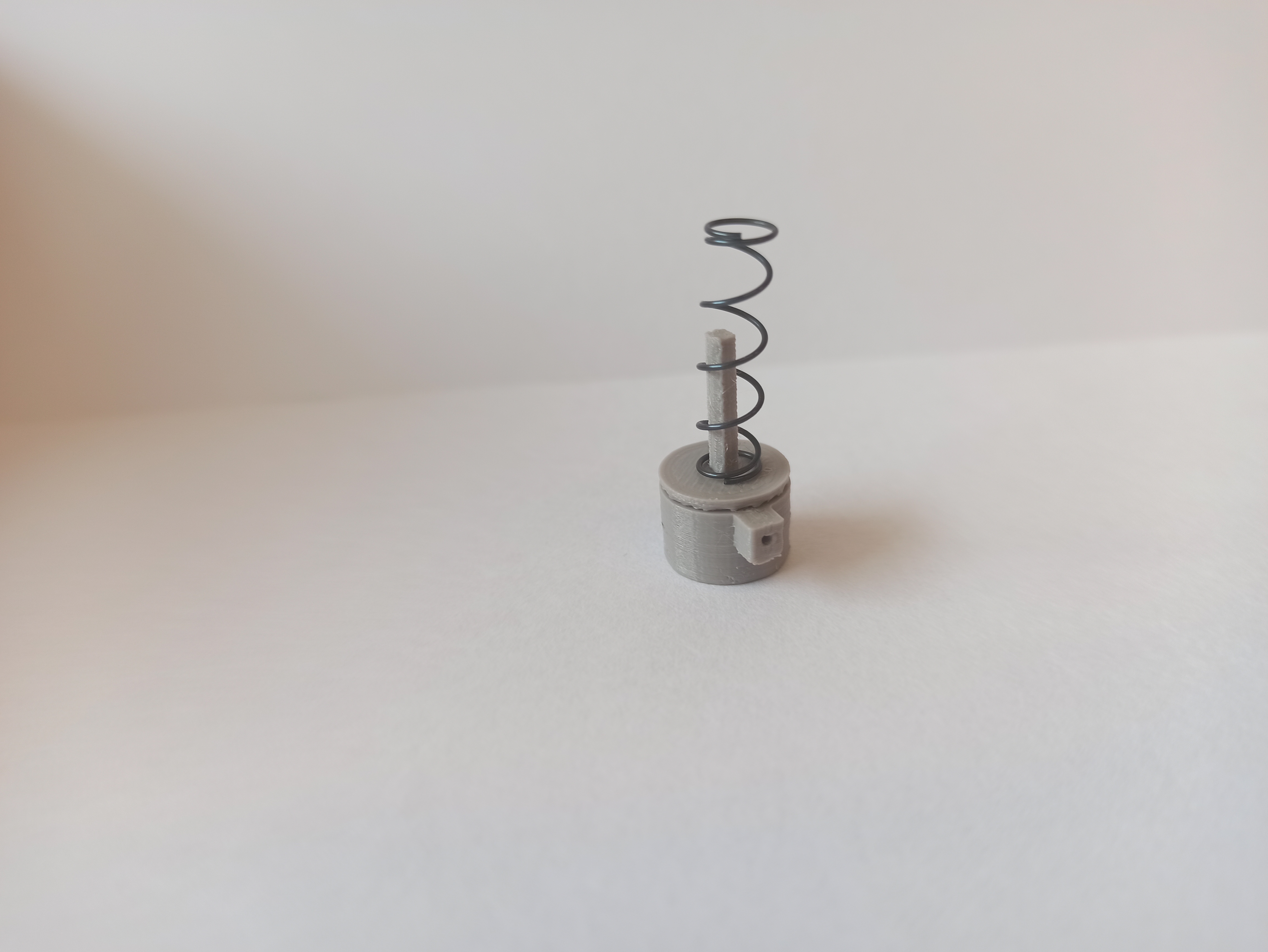 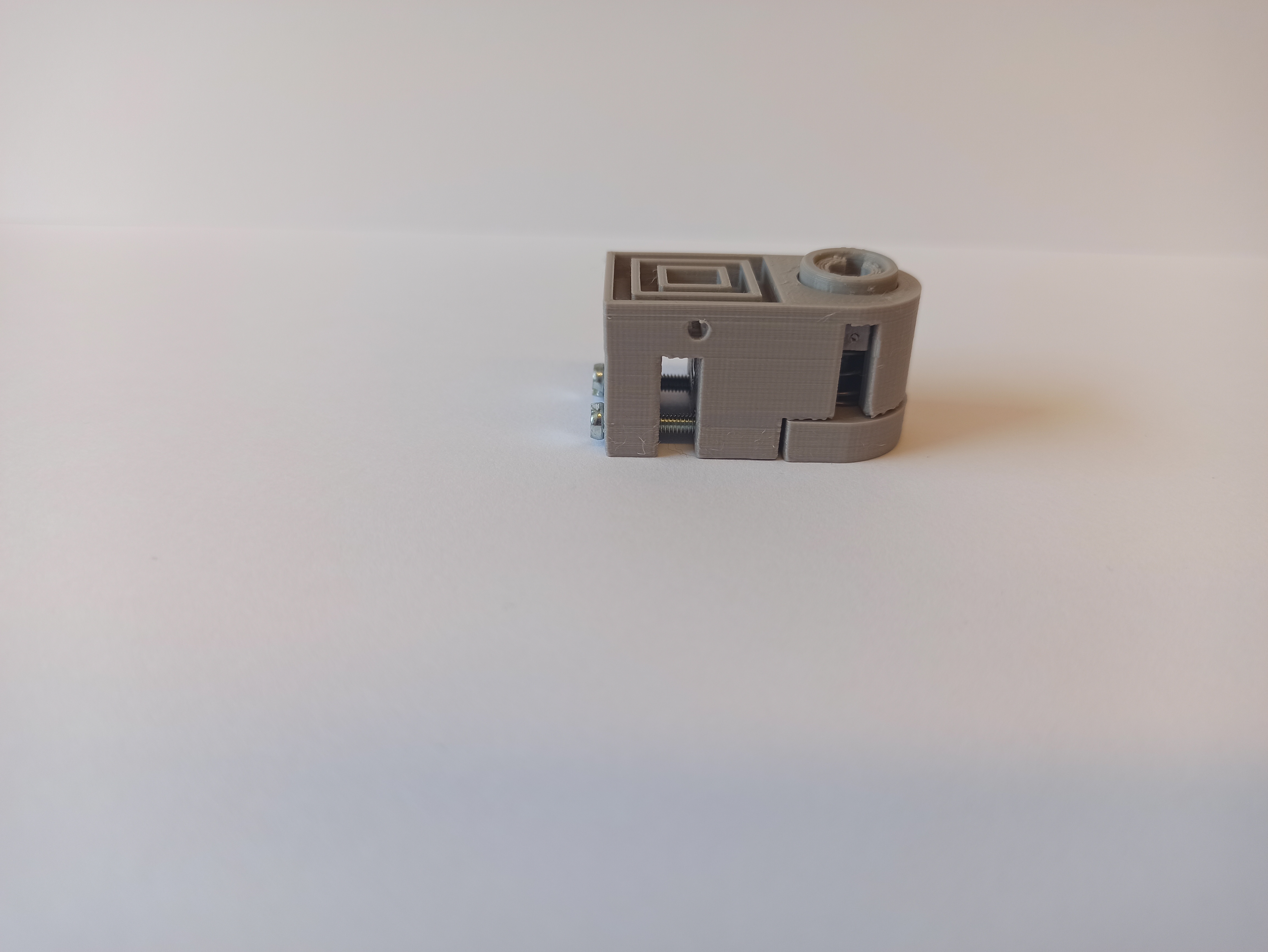 Cap
Spring
Printed ultrasonic transducer cup with the spring
Printed loading part
20
SPMS conference, Rumburk, Czech Republic, 23 - 27 June 2022
Ultrasonic transducer pieces
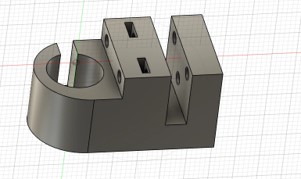 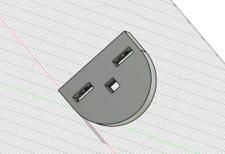 Transducer mounting piece and its cap
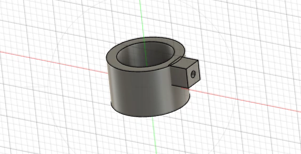 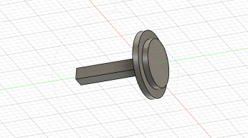 Assembly
Ultrasonic transducer cup and its cap
21
SPMS conference, Rumburk, Czech Republic, 23 - 27 June 2022
Novel design block diagramm
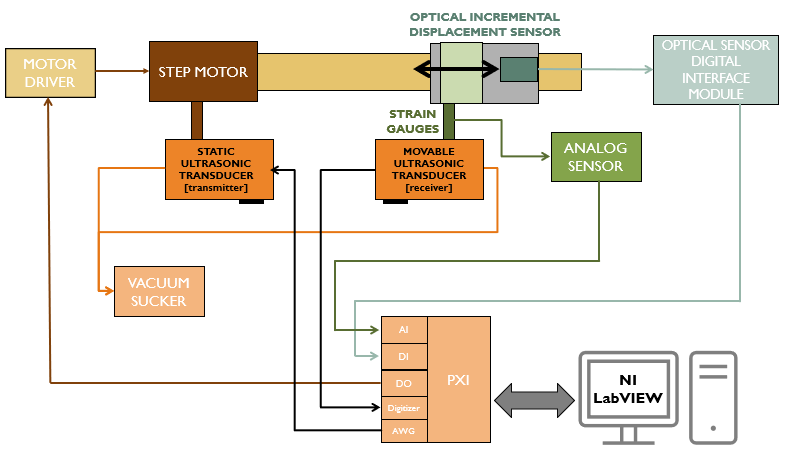 22
SPMS conference, Rumburk, Czech Republic, 23 - 27 June 2022
Design of 2 printed circuit boards with eagle software
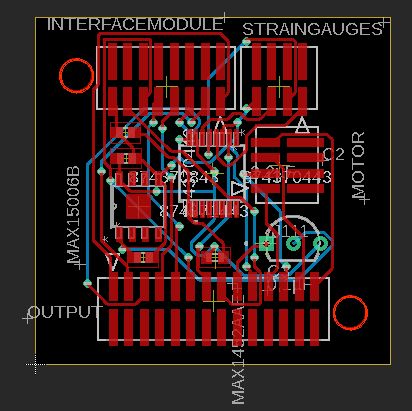 Internal PCB
Schematic of the internal PCB
23
SPMS conference, Rumburk, Czech Republic, 23 - 27 June 2022
Design of 2 printed circuit boards with eagle software
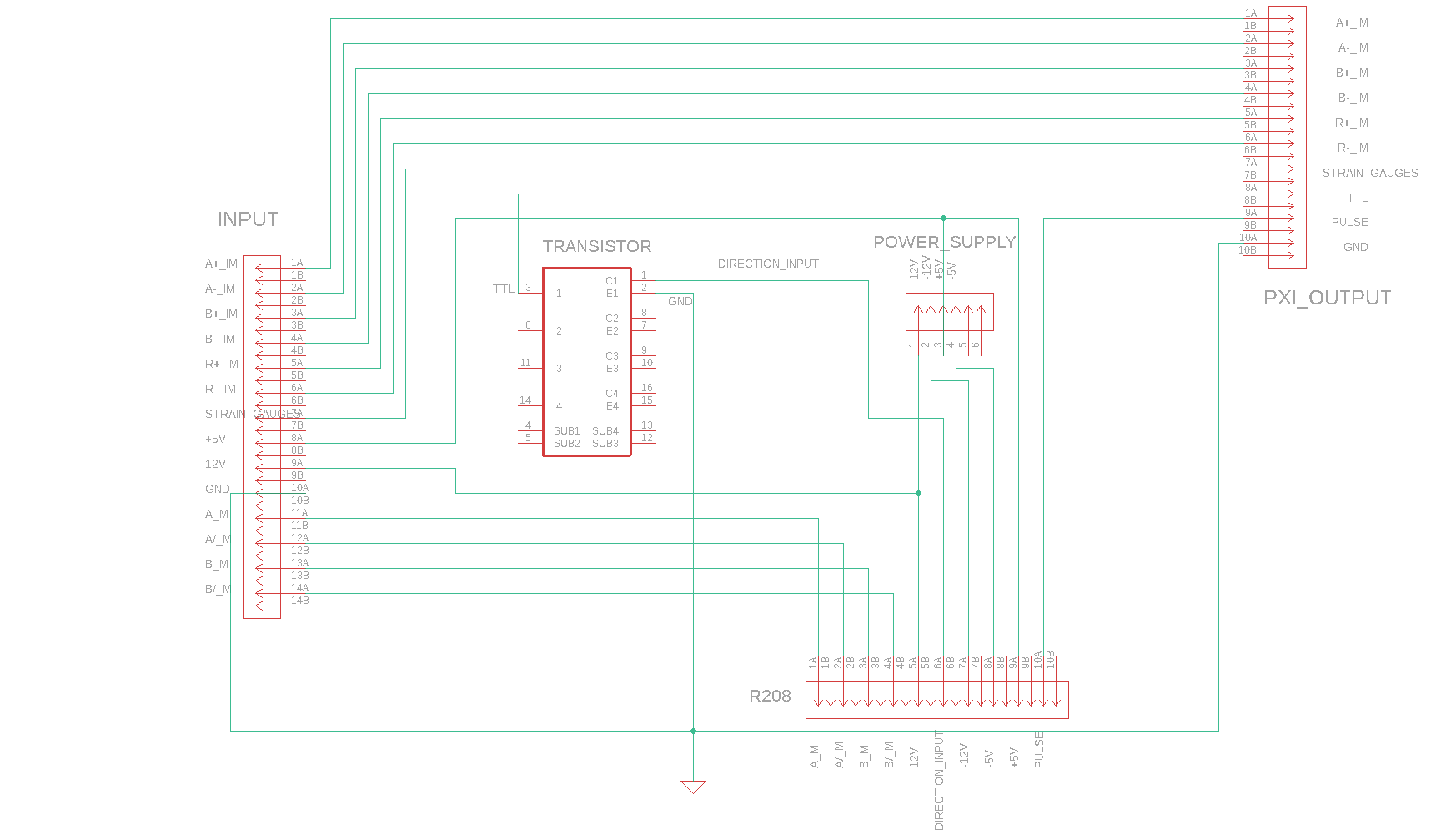 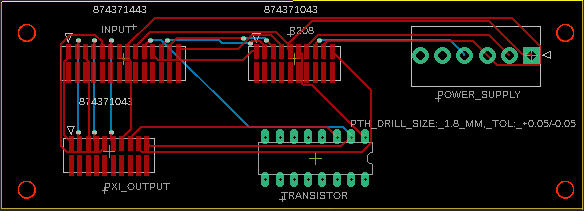 External PCB
Schematic of the external PCB
24
SPMS conference, Rumburk, Czech Republic, 23 - 27 June 2022
NOVEL DESIGN ASSEMBLY AND VERIFICATIONS
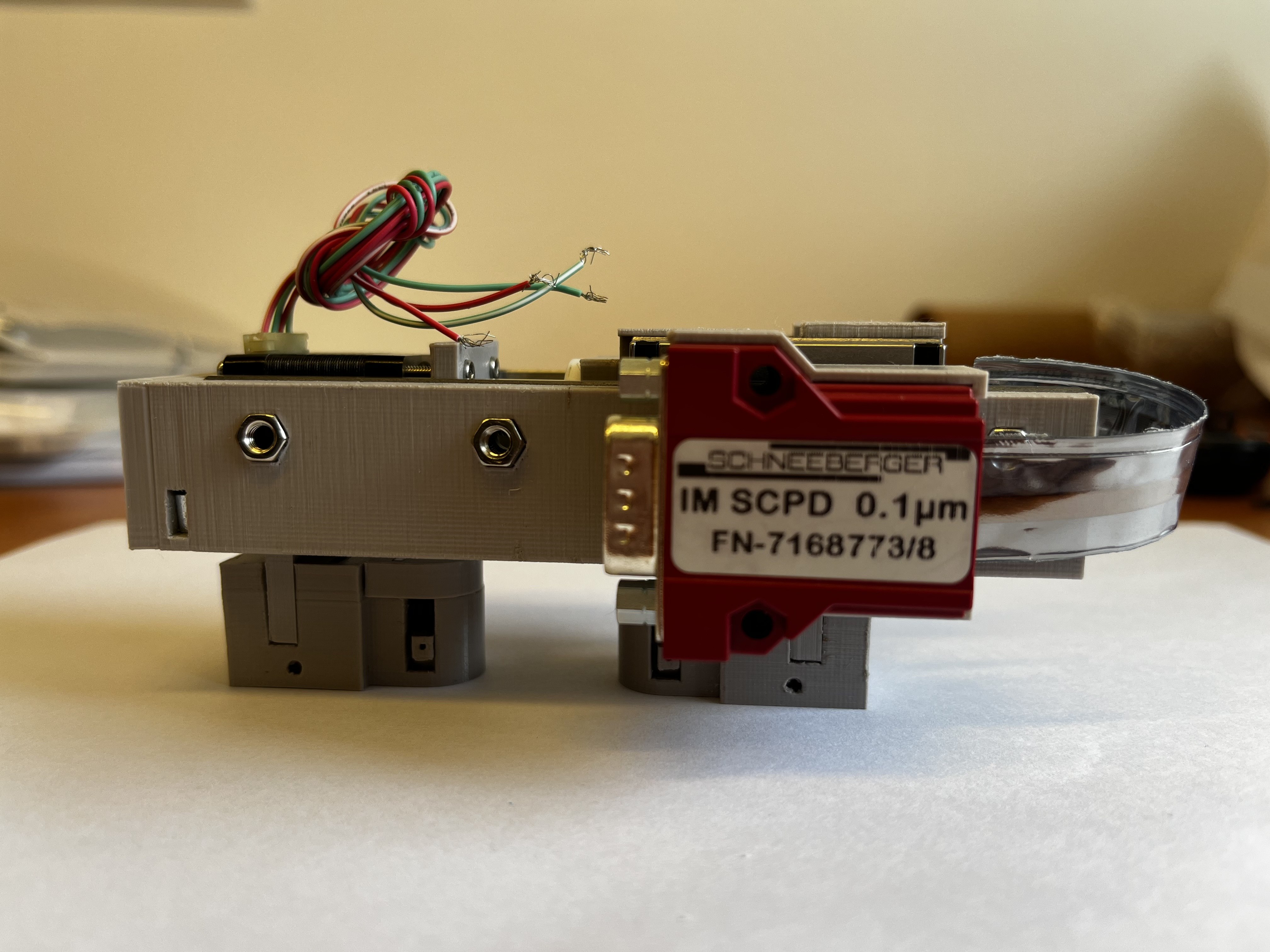 Assembly of the new device
25
SPMS conference, Rumburk, Czech Republic, 23 - 27 June 2022
CONCLUSION
Interest in scientific area

3D-printing → many advantages
26
SPMS conference, Rumburk, Czech Republic, 23 - 27 June 2022
SUPERVISORS
Ing. Daniel Tokar, prototype design concept lead and internship project supervisor

Dr. Zdeněk Převorovský, internship project supervisor
Dr. Josef Krofta, technical support

Dr. Milan Chlada, technical support
Acknowledgement
27
SPMS conference, Rumburk, Czech Republic, 23 - 27 June 2022
Thank you for your attention!
28